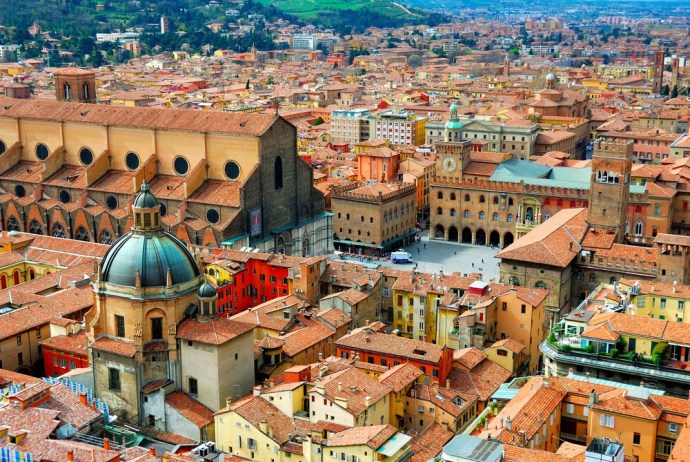 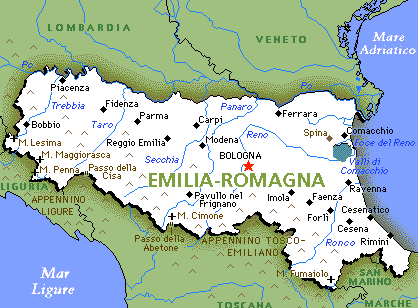 BRIEFING OF  EMILIA ROMAGNA4LSCABurba, Piu, Pozzar e Roncarà
EMILIA ROMAGNA. AN OVERVIEW. EN
Emilia Romagna 
              administrative region
              Northeast of Italy
                                         
              area of 22,446 km2 
              about 4.4 million inhabitants.
              capital city: Bologna 

Provinces 
Piacenza                         
Parma
Reggio Emilia
Modena
Ferrara
Ravenna
Forlì-Cesena
Rimini
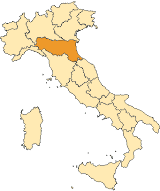 EMILIA ROMAGNA. AN OVERVIEW. IT
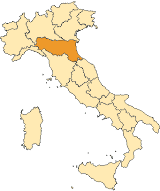 Emilia Romagna
            Regione amministrativa 
            A nord dell’Italia

            Area di 22,446 km2  
            4,4 milioni di abitanti
            Capoluogo di regione: Bologna

Province
Piacenza                         
Parma
Reggio Emilia
Modena
Ferrara
Ravenna
Forlì-Cesena
Rimini
LABOUR MARKET OVERVIEW
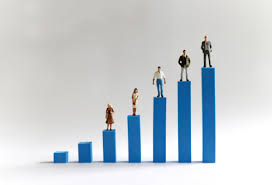 Labour market active people:  2.2 million


                            50 % of  total population  ( 4.4 million)

The highest percentage among the Italian regions.
QUADRO GENERALE SUL MERCATO DEL LAVORO
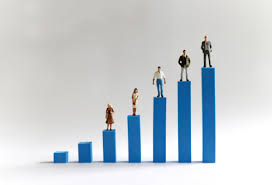 Persone attive nel mercato del lavoro             2.2 milioni

50% della popolazione totale (4.4 milioni)

La percentuale più alta tra le regioni italiane
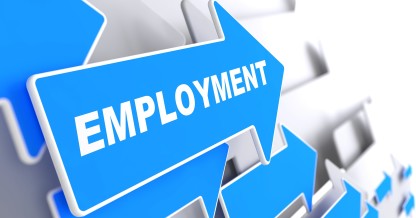 Increase of employment : 7,4% (2019)


                          (includes  15 – 34 aged workers)

Covid 19 affected areas : 
Employment: fixed-term contract and temporary work
Activity services
Business 
Tourism (relevant role in the region)
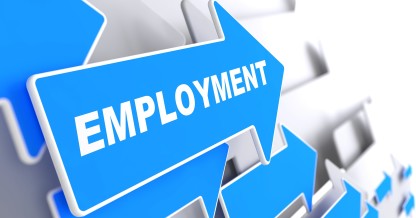 Aumento dell’occupazione : 7,4% (2019)


  include anche i lavoratori compresi tra i 15-34 anni

Settori influenzati dal covid 19: 
Occupazione: contratto a tempo determinato e indeterminato
Attività di servizi
Business
Settore del turismo (ruolo rilevante nella regione)
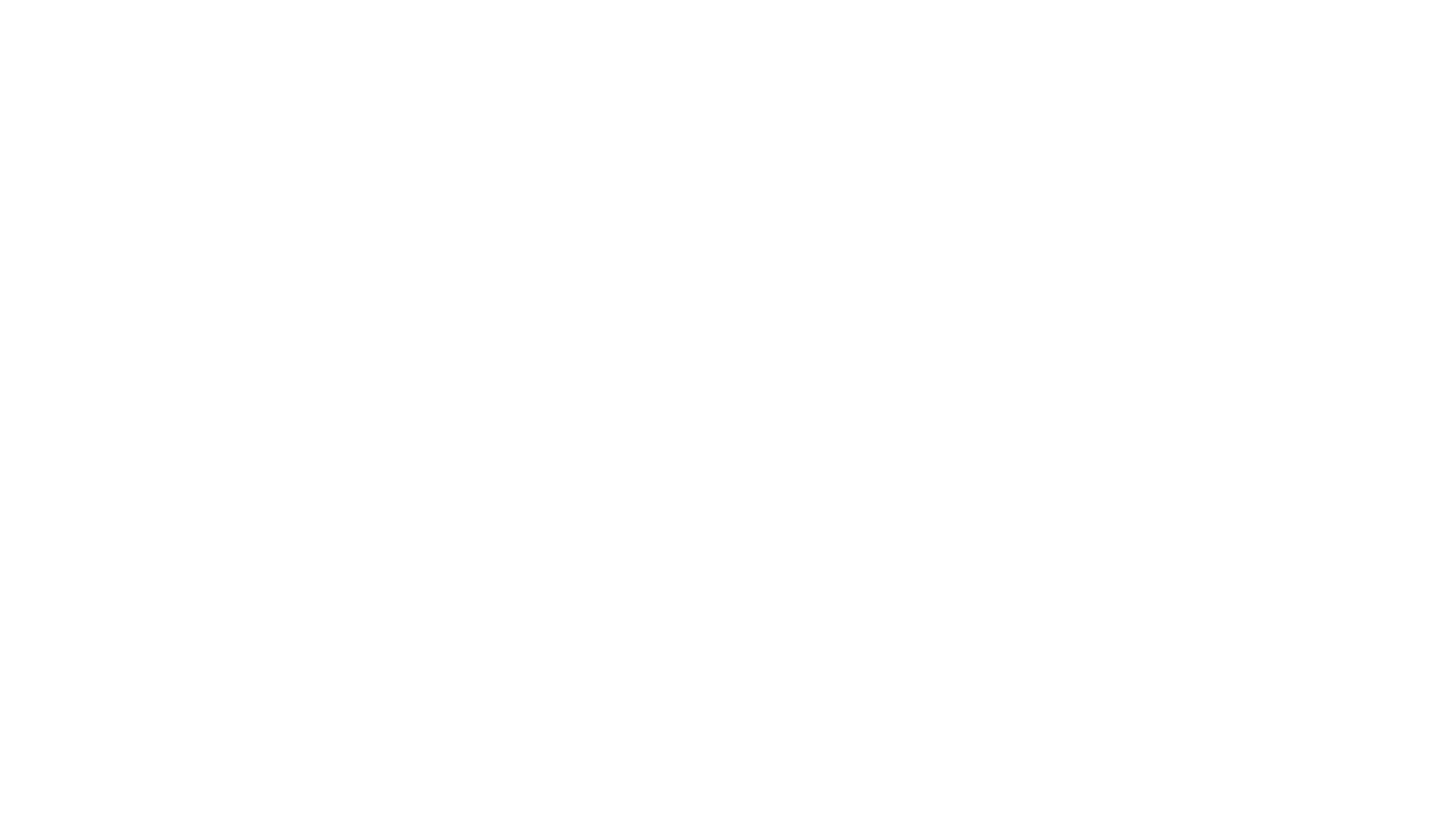 COVID EFFECTS

Labour reduction             affects mostly women  the majority of 			         employed workers in  tertiary activities 
                                                                                  
                                           Emilia ROMAGNA  unemployment rate 

Lower unemployment rate in:                          5,5%(2020)
Bologna
Parma                                                                    7% women       4,3% men
Reggio Emilia
Ravenna                   
                                                                    
				Lower than the National average
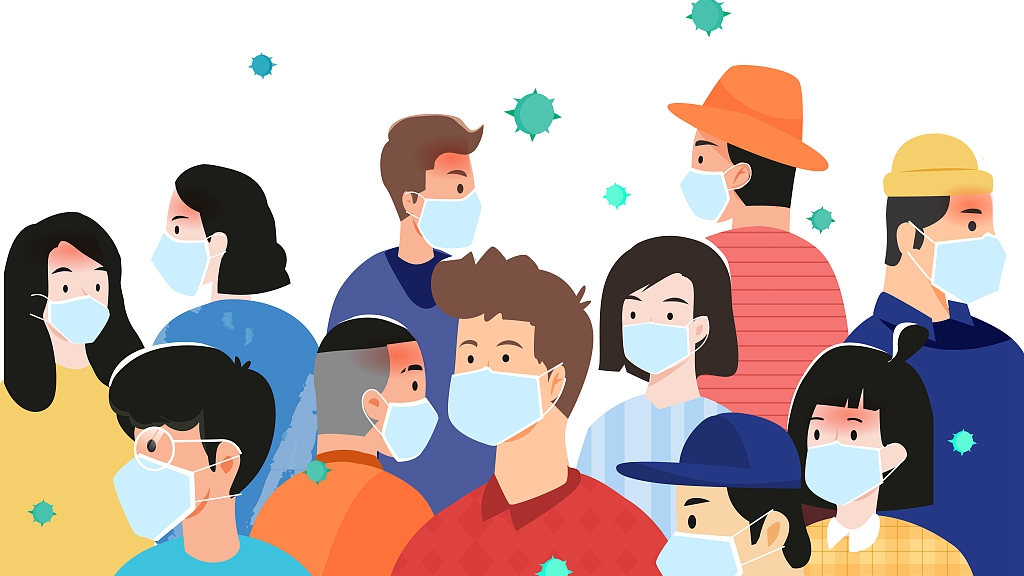 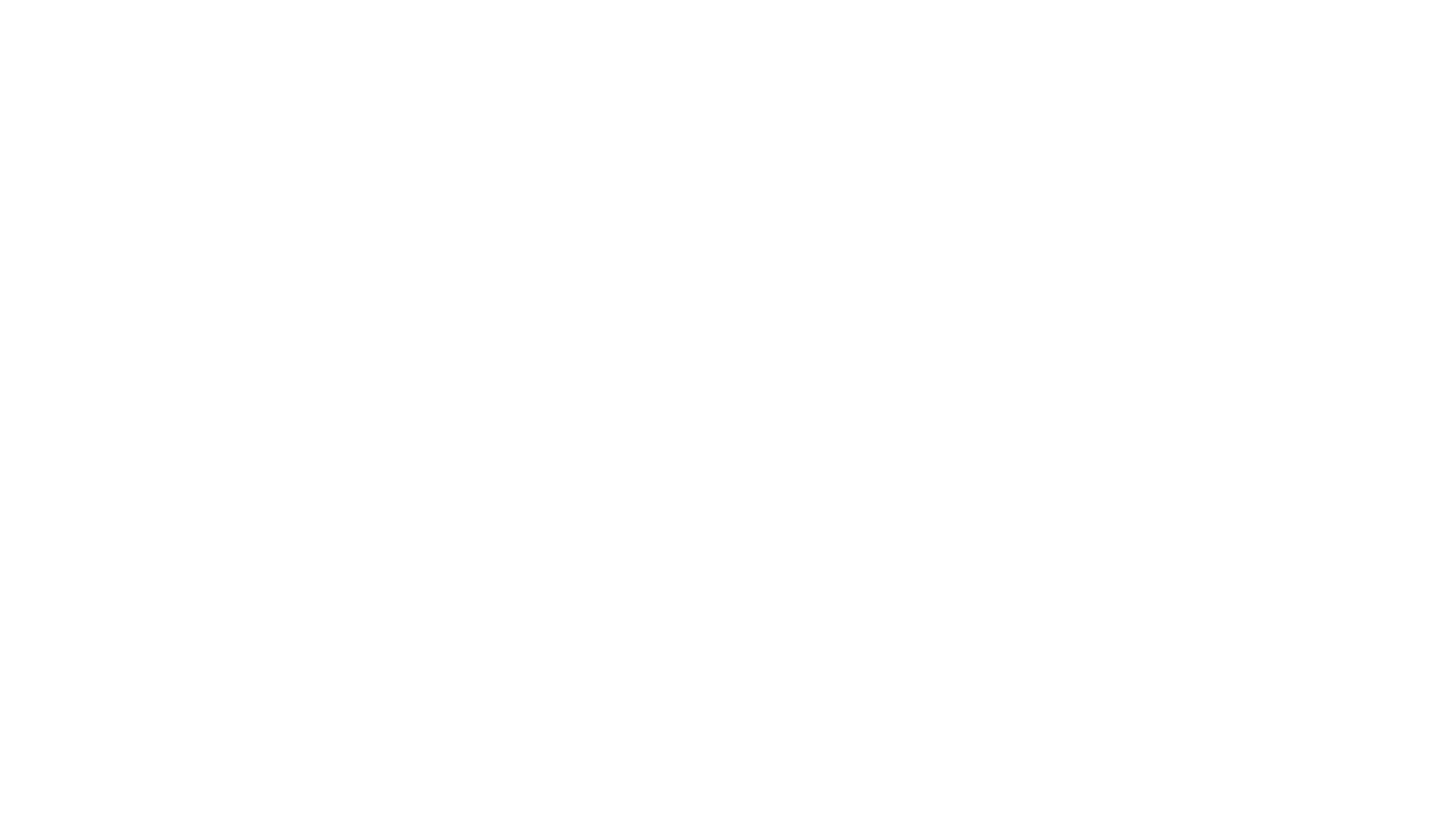 COVID EFFECTS

Riduzione del lavorio           soprattutto   donne maggioranza 		              impegnate nelle attività terziarie   

                                   Tasso di disoccupazione dell’Emilia:

Minor tasso di disoccupazione in:                                  5,5%(2020)
Bologna
Parma                                                                    7% donne    4,3% uomini
Reggio Emilia
Ravenna                   
                                                         più basso rispetto alla media Nazionale
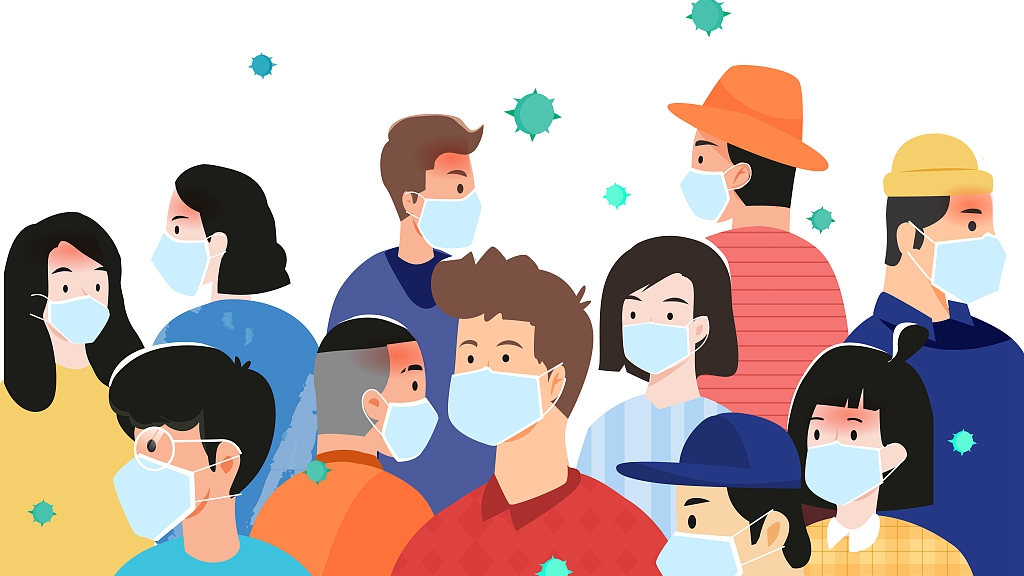 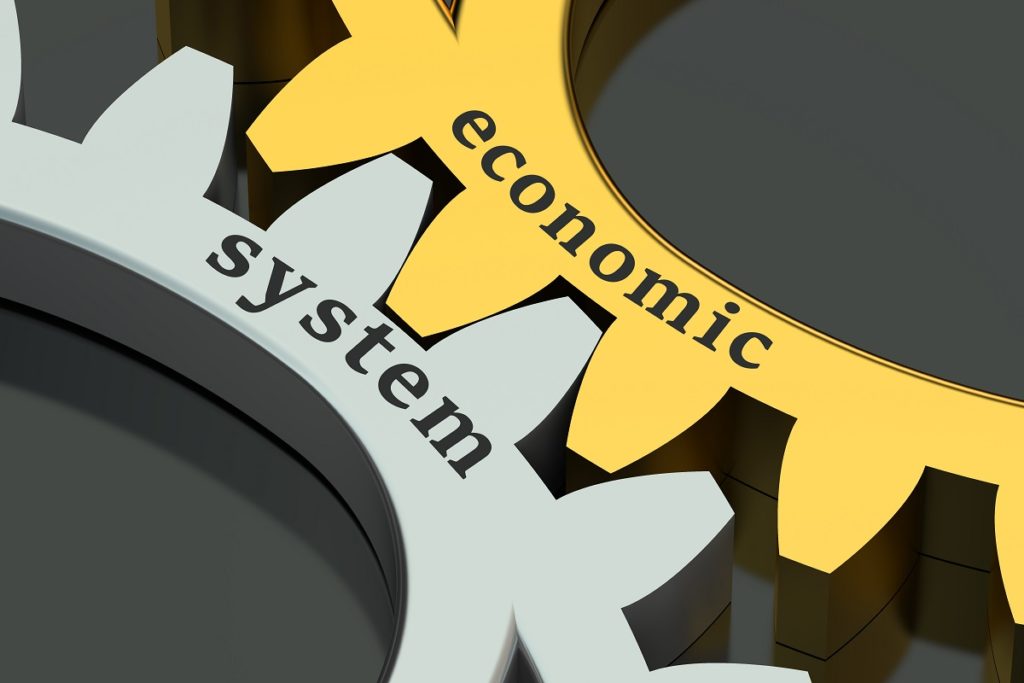 Economic system. Main production chains:

Machinery
Automobiles
Agriculture machinery
Food-processing machinery
Construction 
Fashion 
Health
Culture
Creativity
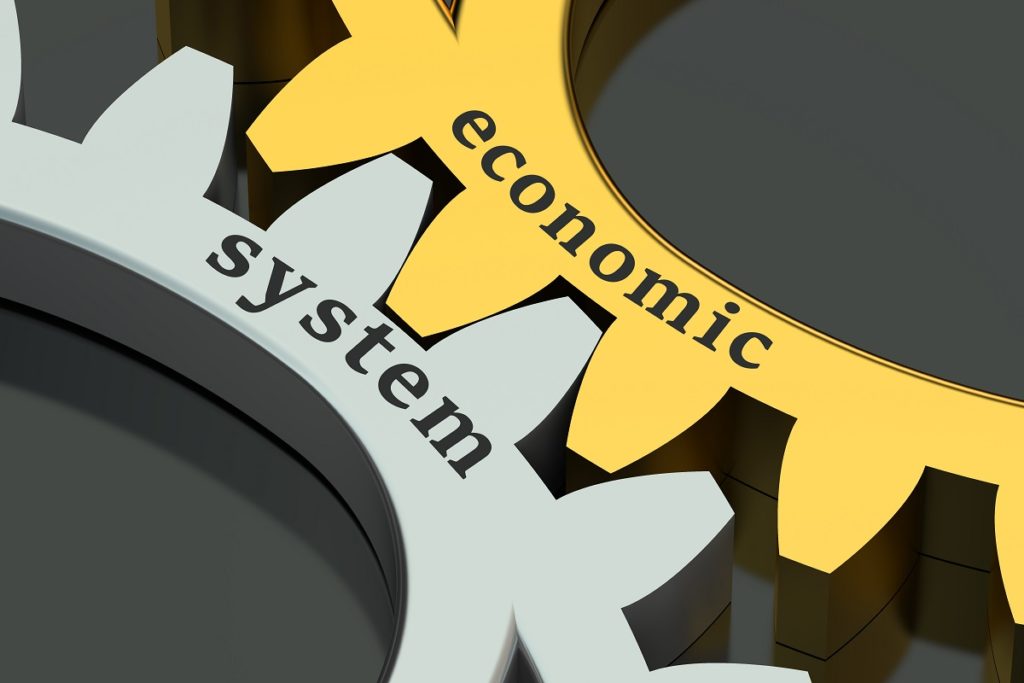 Il sistema economico. Principali catene produttive

Macchinari
Automobili
Macchine agricole
Industria alimentare
Edilizia
Moda
Salute
Cultura
Creatività
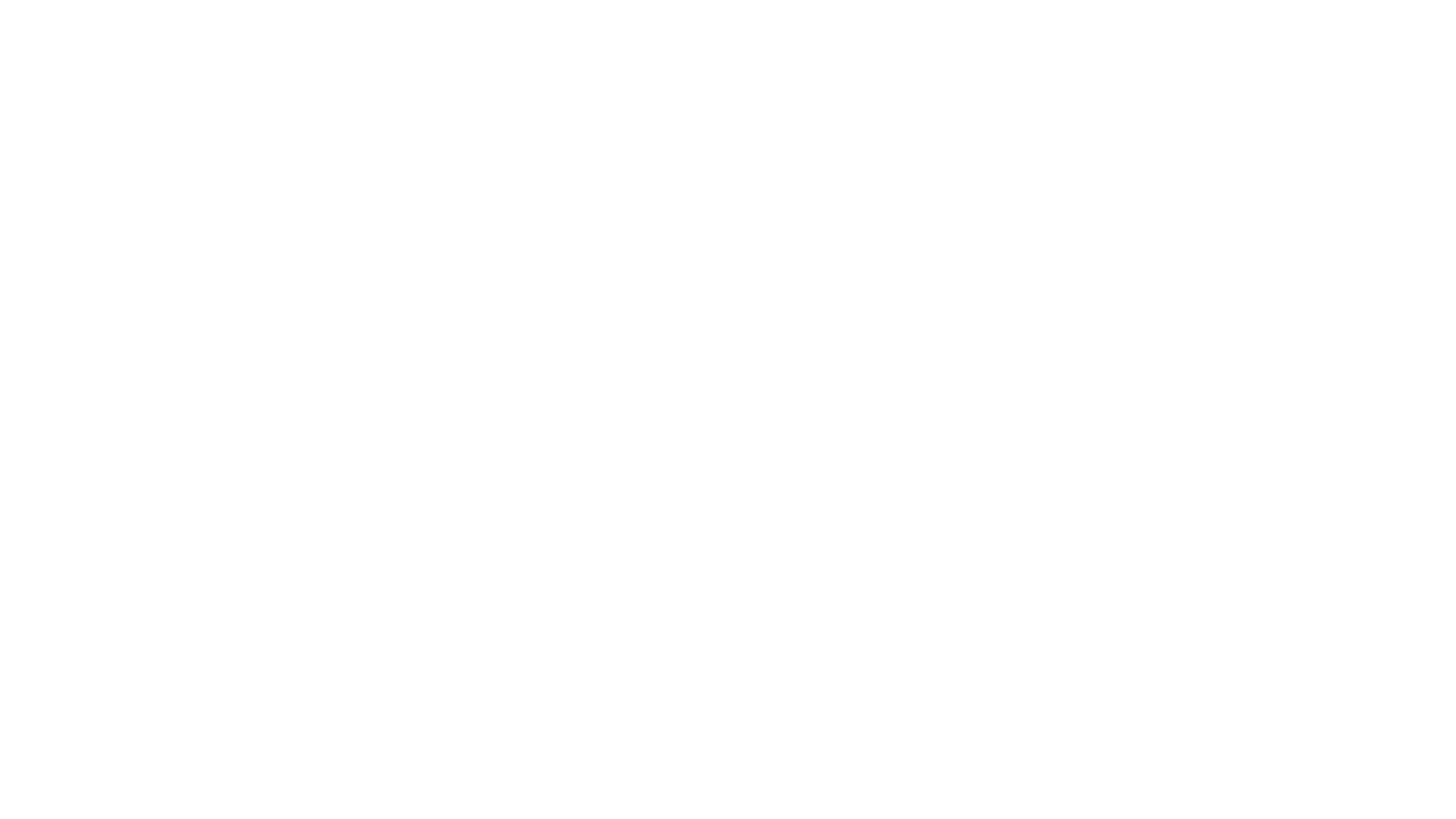 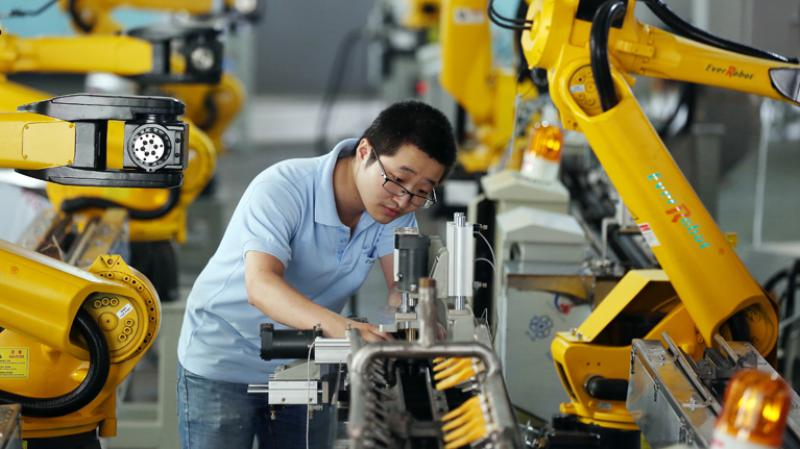 Temporary contracts               17% of workers

Trade                 
Tourism
Agricultural activities 

High labour mobility               service activities

 education and training            Mathematical Sciences - IT  - specialized professions                                Engineering
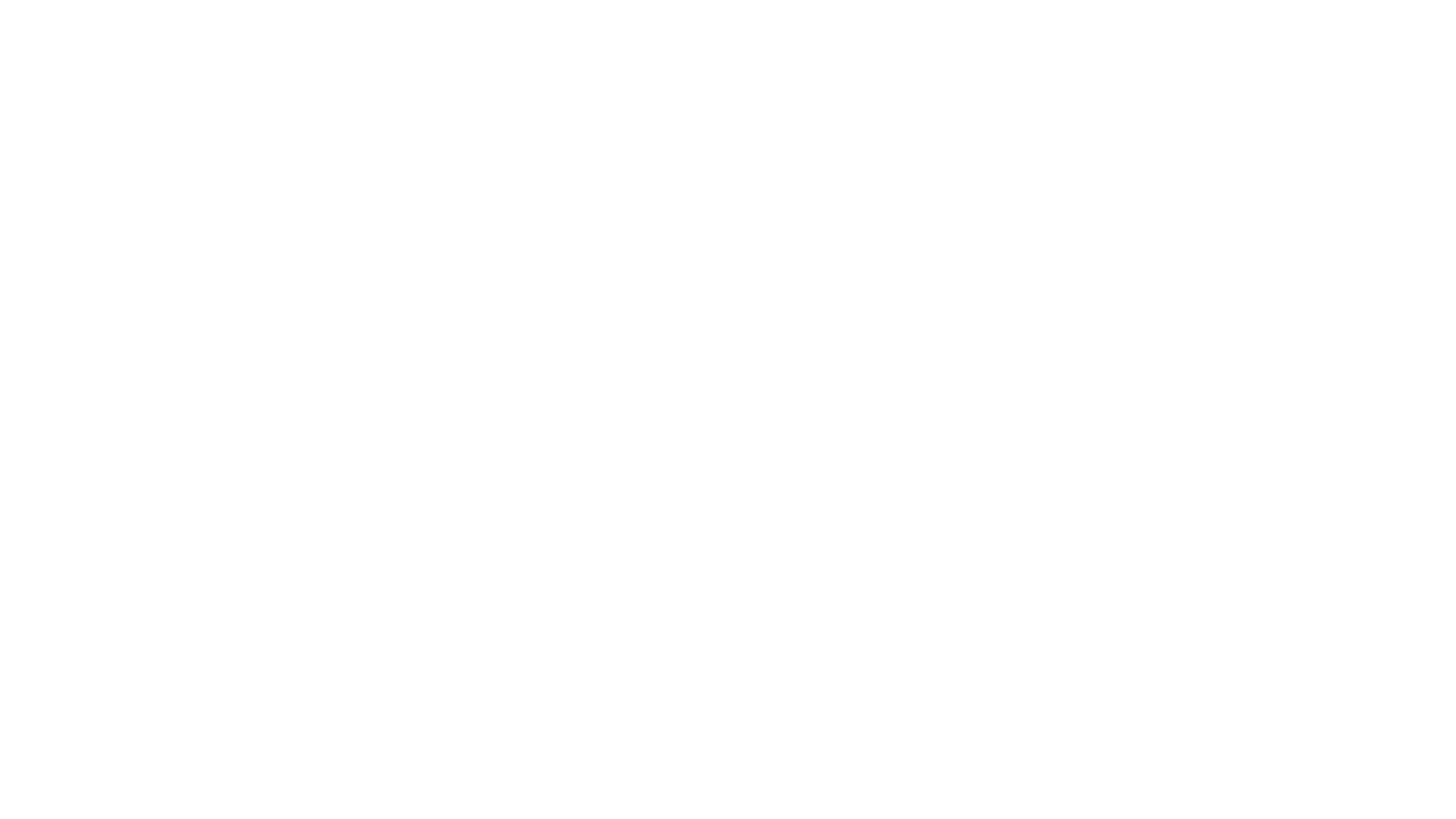 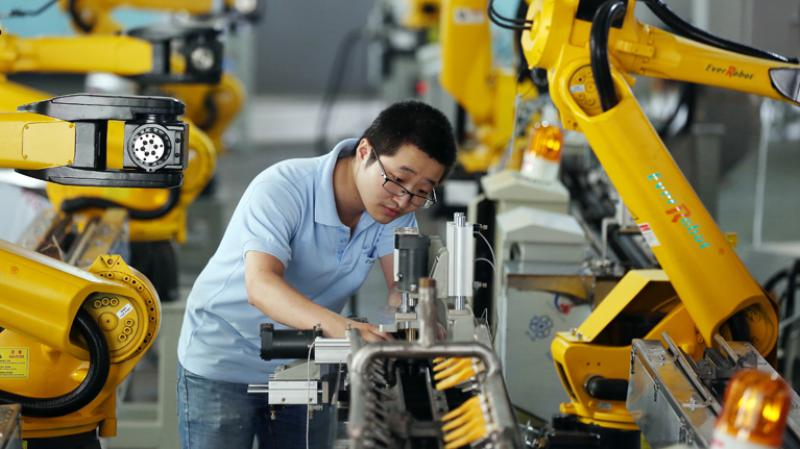 Contratti a tempo determinato              17% dei lavoratori

Commercio
Turismo
Attività agricole

Elevata mobilità del lavoro                               attività di servizi

Professioni specializzate in industria             scienze matematiche,
           e formazione                                        informatica e ingegneria
WHERE ARE THE AVAILABLE JOBS?
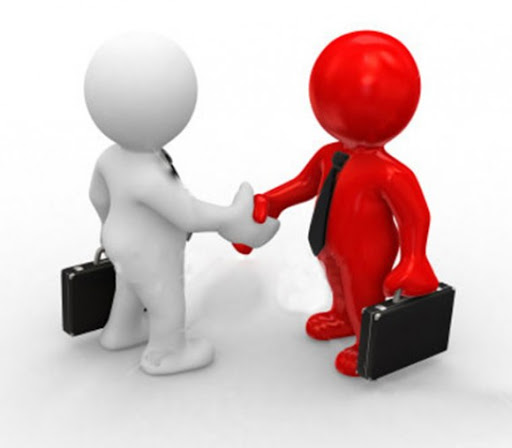 Hires                                23.260 professionals

              81% fixed term contracts      19% permanent contracts

Area of services (73%)
Enterprises employing fewer than 50 workers (62%)
QUALI SONO I LAVORI DISPONIBILI?
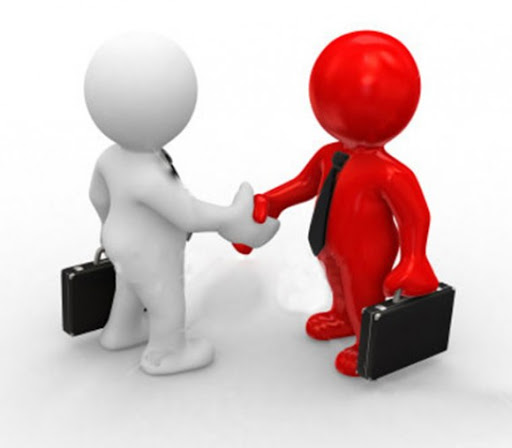 Assunzioni                          23.260 professionisti

                81% contratti a tempo                     19% contratti a tempo
                         determinato                                     indeterminato

Settori del servizio (73%)
Imprese che impiegano meno di 50 persone
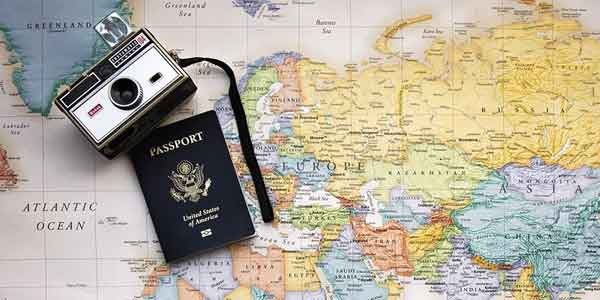 Professionals to be hired:
commercial and services areas (33%)
industrial production and running of production plants (28%)
managers, specialists and technicians (14%)


Recruitment from August to Semptember 2020:
 39.400 professionals

Tourism and trade services     Transport, logistics and warehousing     Personal services
(15.360)                                                        (6,040)                                              (5450)
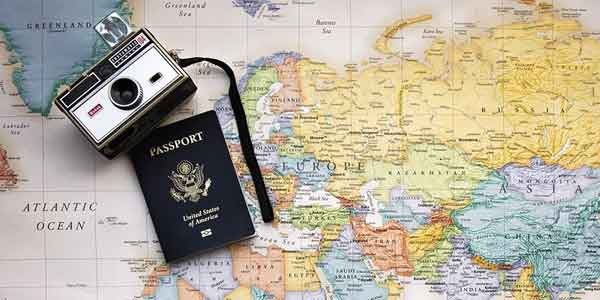 Professionisti da assumere:

Nelle aree commerciali e dei servizi (33%)
Nella produzione industriale e nella gestione degli impianti di produzione (28%)
 Dirigenti, specialisti e tecnici (14%)

    Reclutati da Agosto a Settembre del 2020:
  39.400 professionisti:

Servizi turistici e commerciali     trasporto, logistica e magazzinagio     servizi alla persona
     (15.360)                                                           (6.040)                                              (5450)
WHERE ARE THE AVAILABLE WORKERS?
Unemployment rate in 2019 :

    Lowest one                                                        Highest one
Reggio Emilia 4%                                         1.  Ferrara 8,7%    
Bologna 4,4%                                               2. Rimini  8%
Parma 4,9%

              The average regional unemployment rate (5.5%)

                        lower than the Italian average (10%)
DOVE SONO DISPONIBILI I LAVORATORI?

Tasso di disoccupazione nel 2019:

     Il più basso:                                                            Il più alto:
   1. Reggio Emilia 4%                                                 1. Ferrara 8,7%
                              2. Bologna 4,4%                                                       2. Rimini 8%
                              3. Parma 4,9%
                                            
              Tasso medio di disoccupazione regionale è 5,5%
  
     inferiore alla media italiana (10%)
MIGRATORY PHENOMENA
THE MIGRATORY TREND FROM 2012 TO 2019

Emilia-Romagna is the second largest region in Italy by number of long-term residents.


Main reasons that bring people to the region are 
family reunions (52.6%), 
work (28.9%) 

asylum applications and humanitarian protection holders (13.6%).
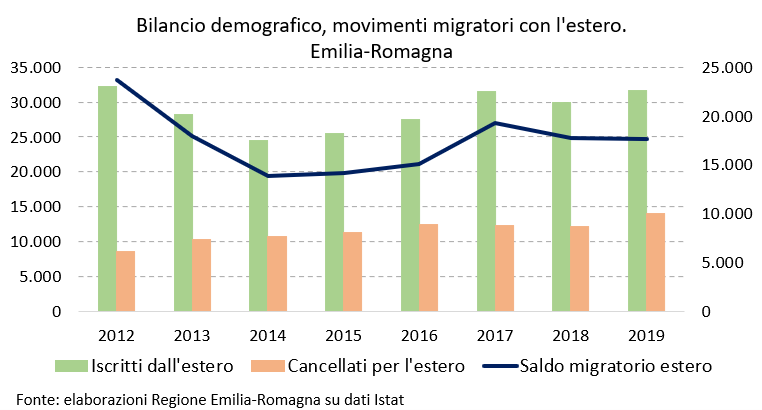 FENOMENI MIGRATORI
L’Emilia-Romagna risulta la seconda regione a livello nazionale per numero di soggiornanti di lungo periodo.
Le motivazioni principali che portano le persone nel nostro paese sono i ricongiungimenti famigliari (52,6%), il lavoro (28,9%) e la richiesta asilo e i titolari di protezione umanitaria (13,6%). 
Il grafico mostra l’andamento migratorio dall’anno 2012 al 2019.
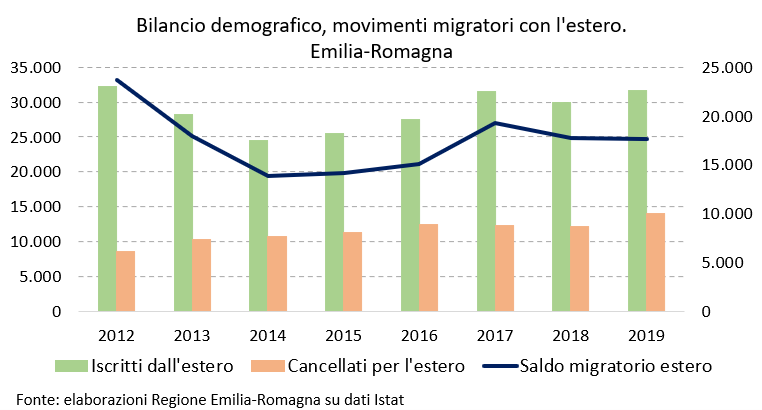 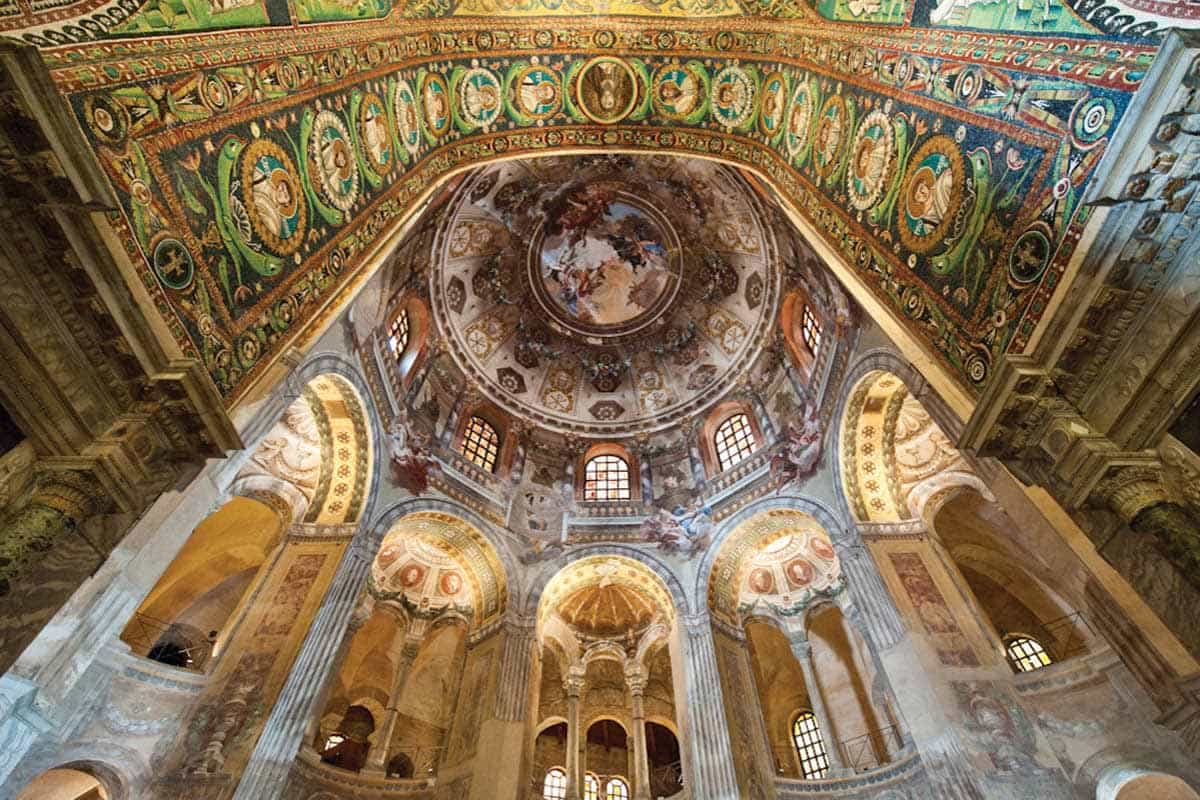 CULTURAL OFFERS
Art City:  Modena, Bologna, Ravenna, Rimini, Reggio Emilia

UNESCO Heritage:  Ferrara, Modena, Ravenna

Craftsmanship: Metal working, textile working, the art of weaving, mosaic and stone.
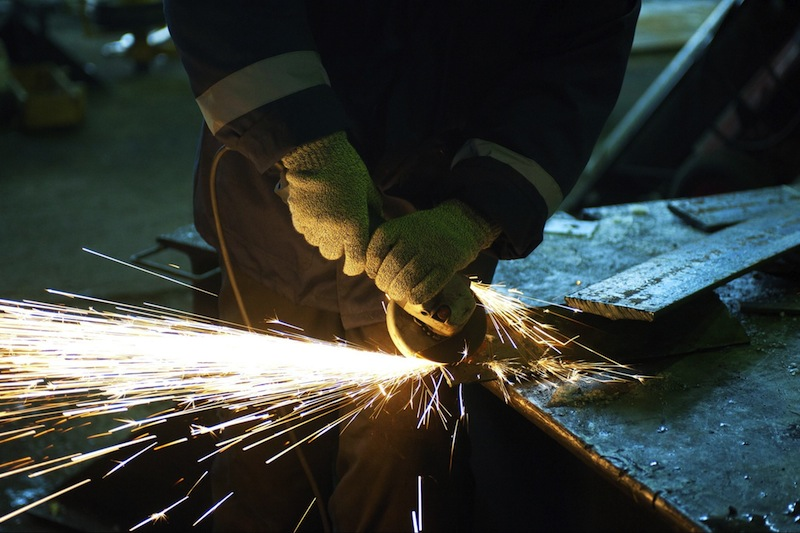 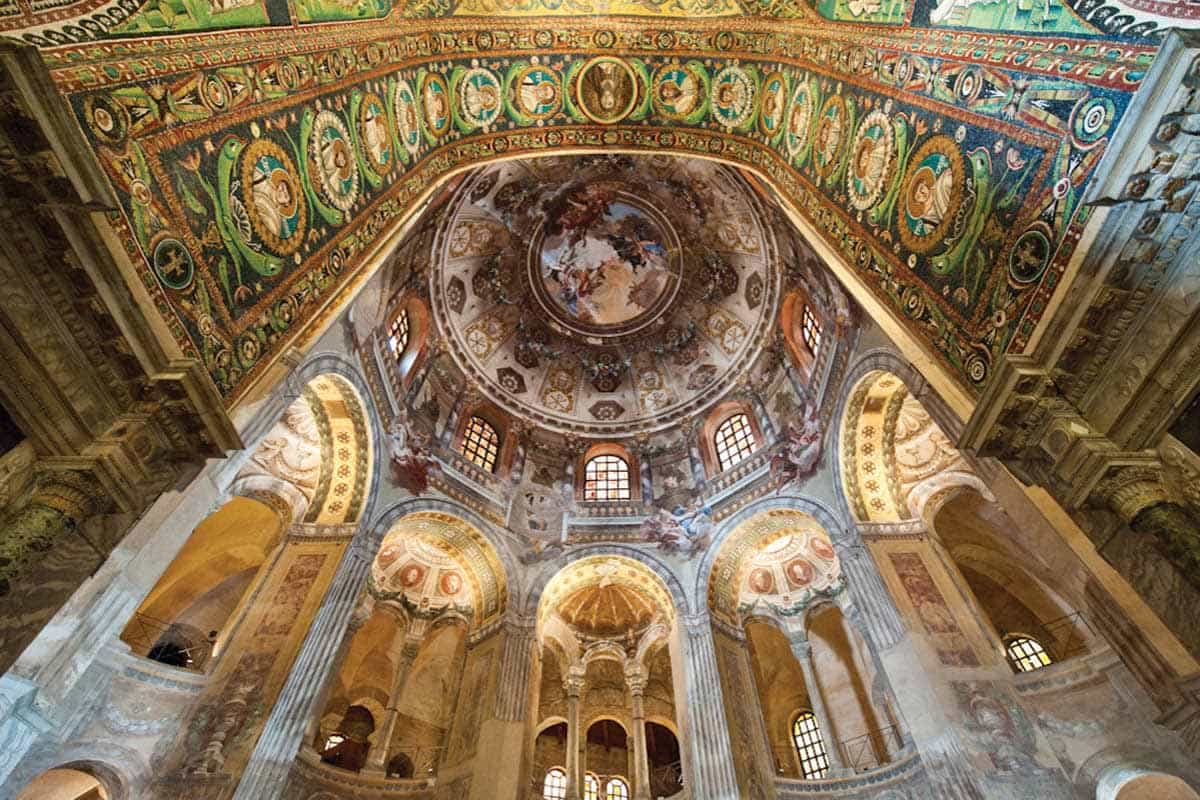 OFFERTE CULTURALI
Città d’arte: Modena,Bologna,Ravenna,Rimini
Reggio Emilia

Patrimonio unesco: Ferrara, Modena, Ravenna

Artigianato: Lavorazione dei metalli, lavorazione del tessuto
l’arte dell’intreccio, Il mosaico e la pietra.
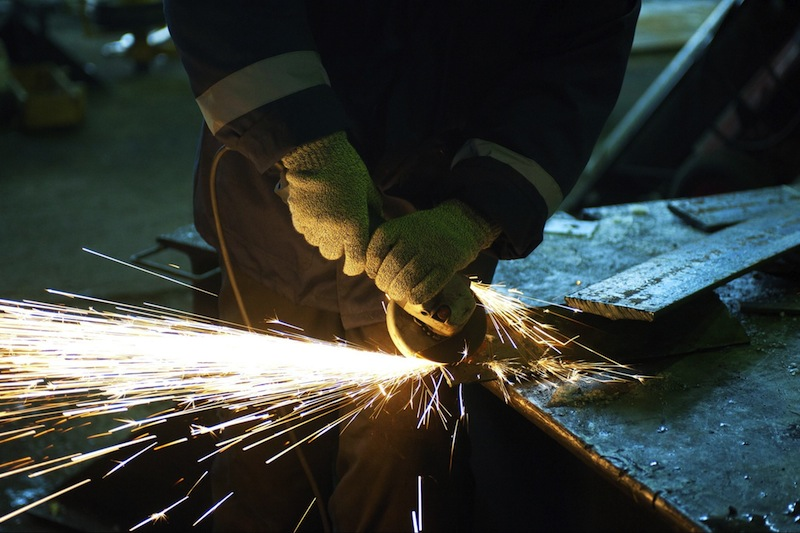 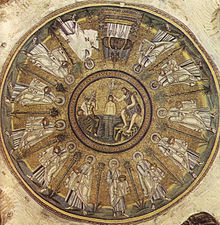 CULTURAL OFFERS
Emilia-Romagna World Heritage UNESCO sites :
Ferrara city of the Renaissance and its Po Delta - 1995-1999:
Early Christian monuments of Ravenna - 1996:
Mausoleum of Galla Placidia (Ravenna)
Church of San Vitale (Ravenna)
Archbishop’s Chapel (Ravenna)
Basilica of Sant'Apollinare Nuovo (Ravenna)
Baptistery of the Arians (Ravenna)
Mausoleum of Theodoric (Ravenna)
Basilica of Sant'Apollinare in Classe (Ravenna)
Integral Nature Reserve of Sasso Fratino[52] - 2017
The Memory of the World programme includes: 
the Malatestiana Library in Cesena
the International Museum of Ceramics in Faenza recognized as a "Monument witness to a culture of peace".
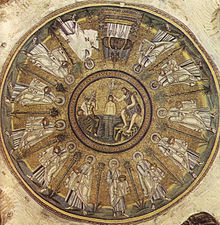 OFFERTE CULTURALI
In Emilia-Romagna si trovano diversi importanti siti classificati come Patrimonio dell'umanità dall'UNESCO:
Ferrara città del Rinascimento e il suo Delta del Po - 1995-1999:
Monumenti paleocristiani di Ravenna - 1996:
Mausoleo di Galla Placidia (Ravenna)
Chiesa di San Vitale (Ravenna)
Cappella Arcivescovile (Ravenna)
Basilica di Sant'Apollinare Nuovo (Ravenna)
Battistero degli Ariani (Ravenna)
Mausoleo di Teodorico (Ravenna)
Basilica di Sant'Apollinare in Classe (Ravenna)
Riserva Naturale Integrale di Sasso Fratino[52] - 2017
Nel programma Memoria del mondo è inclusa la Biblioteca Malatestiana di Cesena, mentre il Museo internazionale delle ceramiche in Faenza è stato riconosciuto come "Monumento testimone di una cultura di pace".
EMILIA-ROMAGNA HIGH TECHNOLOGY NETWORK
Promotes the meeting of research and businesses
What the Region does
2002 Emilia-Romagna Region started to design and develop a regional system for industrial research and technology transfer 
The Network was created to promote  and  transform
production systems 
districts and supply chains  towards higher technological dynamism and greater commitment to research and development
RETE ALTA TECNOLOGIA DELL'EMILIA-ROMAGNA
Favorisce l'incontro tra il mondo della ricerca e le imprese
Cosa fa la Regione:
La Regione Emilia-Romagna ha iniziato a progettare e sviluppare un sistema regionale per la ricerca industriale e per il trasferimento tecnologico nel 2002.

La Rete nasce per promuovere la trasformazione dei sistemi produttivi, dei distretti e delle filiere, verso un più elevato dinamismo tecnologico e un maggior impegno nella ricerca e sviluppo.
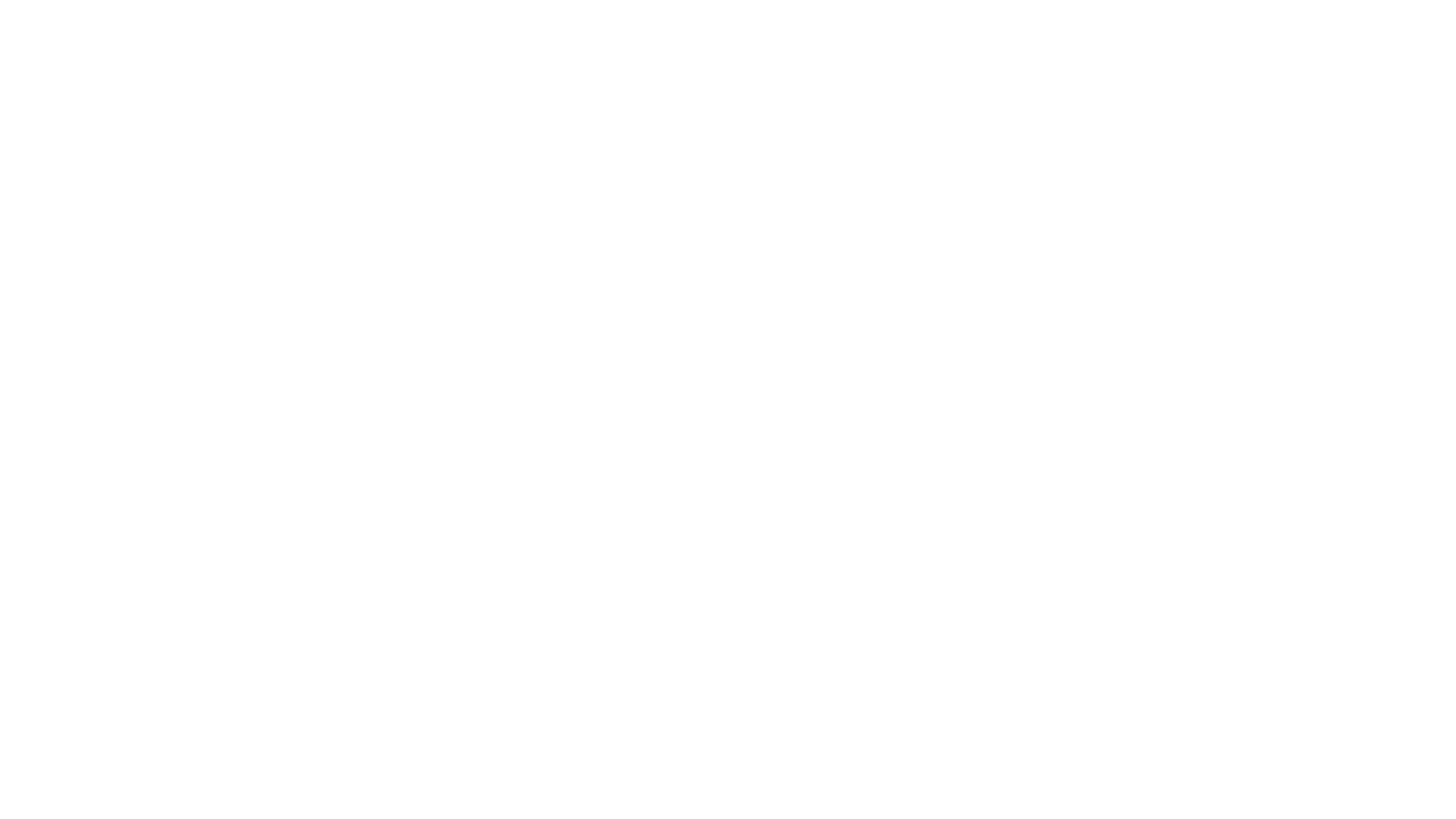 TECHNOPOLES
a network of 10 infrastructures 
located in 20 locations throughout the Emilia-Romagna region
organize activities and services for industrial research.
home to the industrial research Laboratories of the Emilia-Romagna High Technology Network. 
include service facilities for dissemination, demonstration and information activities .
promote matching between companies and researchers.
TECHNOLOGY
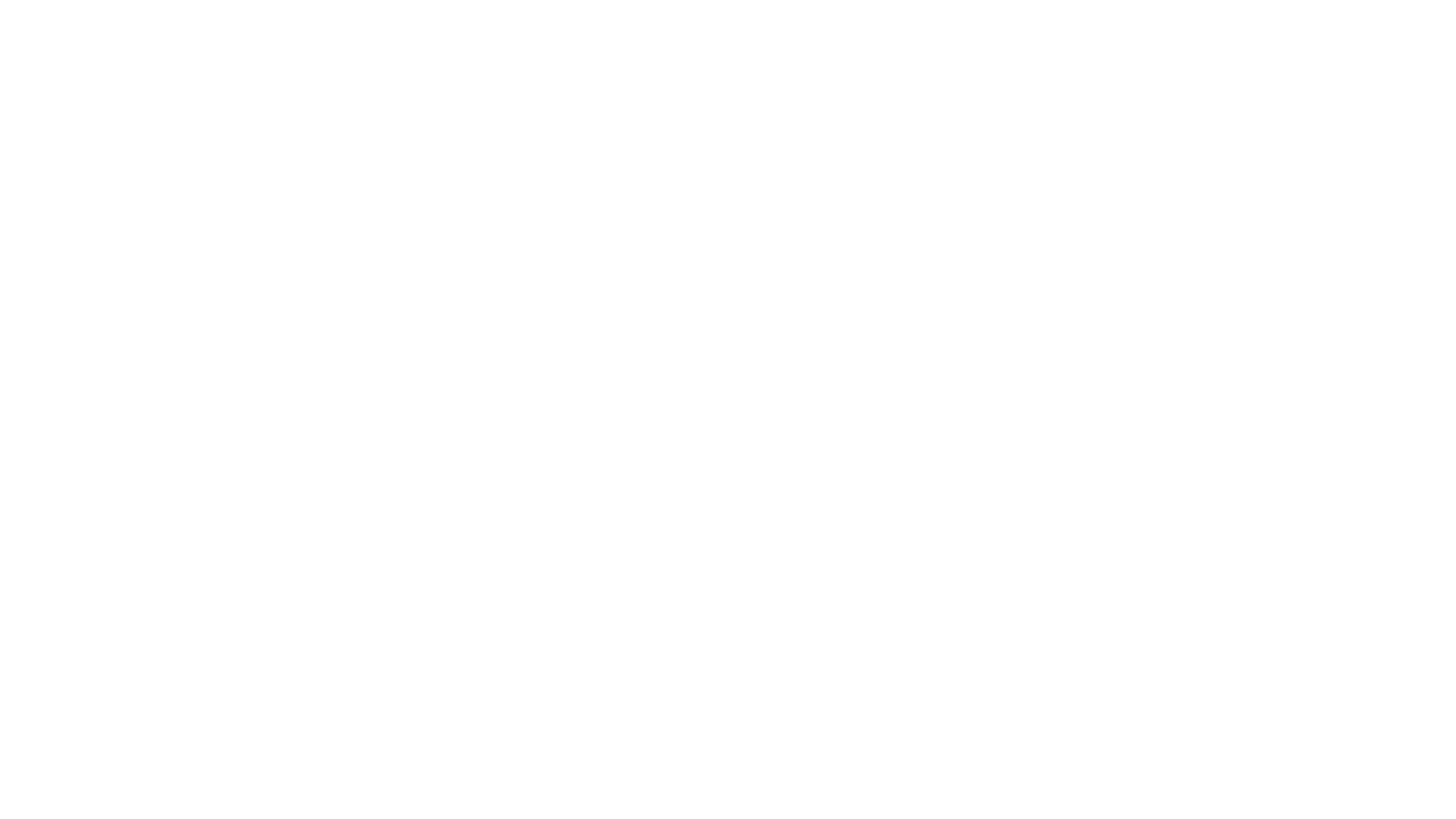 Le tecnopoli sono una rete di 10 infrastrutture dislocate in 20 località dell'Emilia-Romagna, che organizzano attività e servizi per la ricerca industriale.
Tecnopoli:
sono sede dei Laboratori di ricerca industriale della Rete Alta Tecnologia Emilia-Romagna. 
includere servizi per attività di diffusione, dimostrazione e informazione .
promuovere l'incontro tra imprese e ricercatori.
TECNOLOGIA
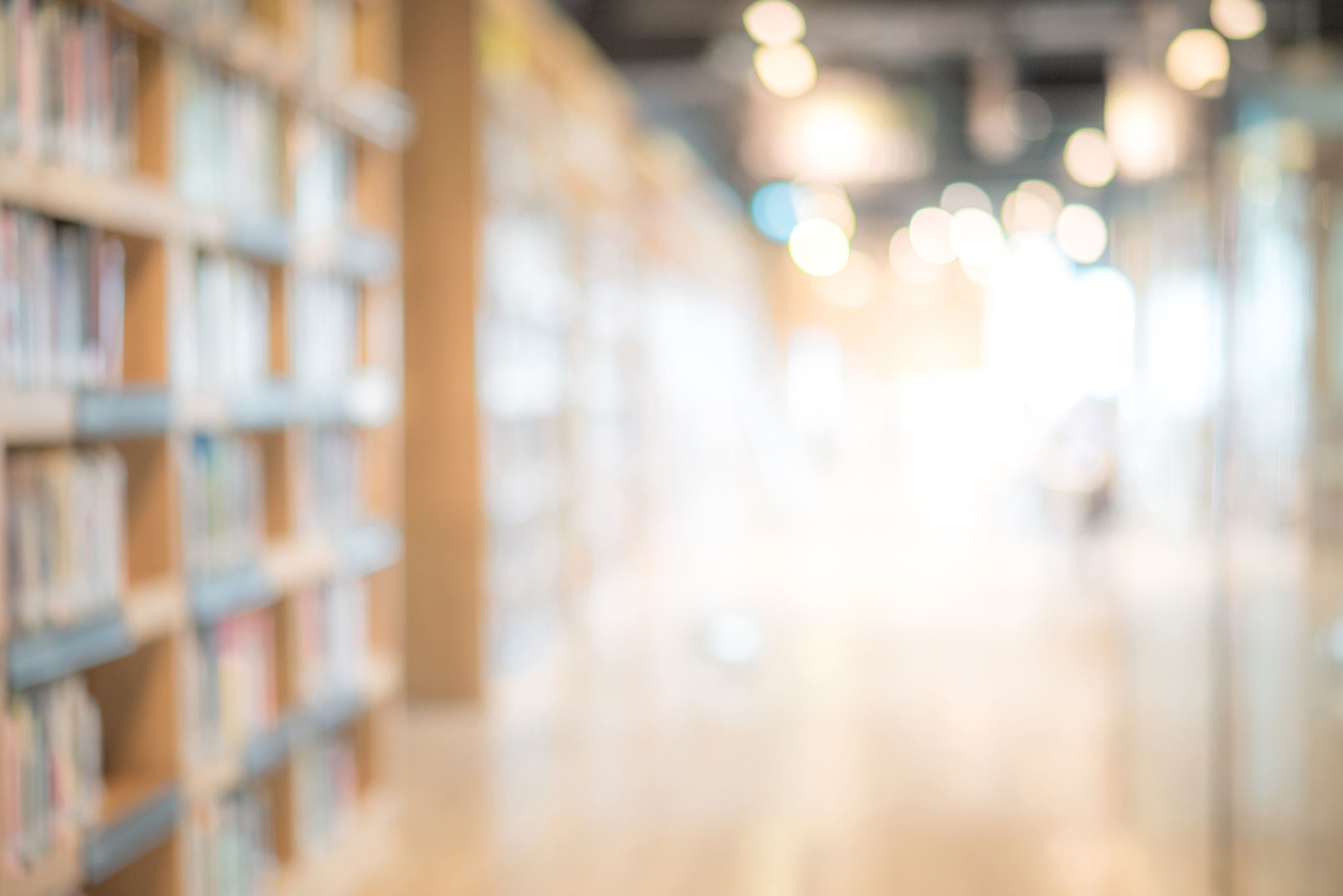 WORKING IN A PUBLISHING HOUSE
Publicists can work 
in various media fields
in the corporate world
A book  publicist 
gets press attention for the books and authors of the publishing house . deals with many different types of people, complex situations 
loves reading
work directly with authors and agencies
pitches books and building relationships with reviewers, websites, media outlets, and literary scenes. 
should demonstrate exceptional skills in crisis management and damage control in case of problems with the press or the public.
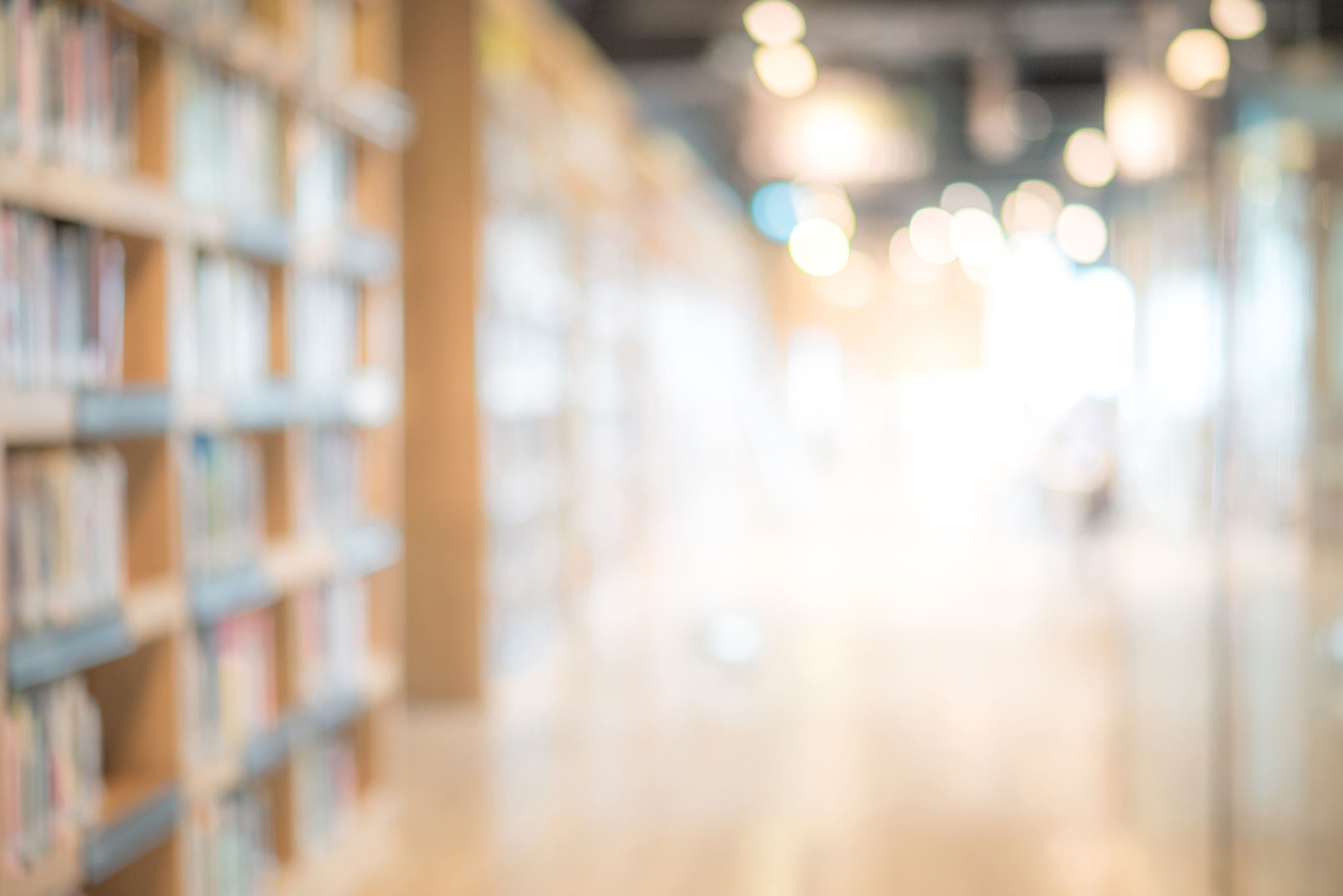 LAVORARE IN UNA CASA EDITRICE
I pubblicisti possono lavorare in vari settori dei media, così come nel mondo aziendale. Nell'editoria di libri, un pubblicista di solito lavora per una casa editrice e ha il compito di ottenere l'attenzione della stampa per i libri e gli autori che la casa pubblica. Se siete interessati a trattare con molti diversi tipi di persone, situazioni complesse e ami leggere, essere un pubblicista in una casa editrice potrebbe essere una buona misura.
I pubblicisti di solito lavorano direttamente con gli autori e le agenzie, mentre la costruzione di relazioni con i recensori, siti web, media e scene letterarie. Di tanto in tanto i pubblicitari possono dovere dimostrare le abilità eccezionali nell'amministrazione di crisi e nel controllo di danno se un autore o una casa editrice si ottiene in una certa acqua calda con la stampa o il pubblico.
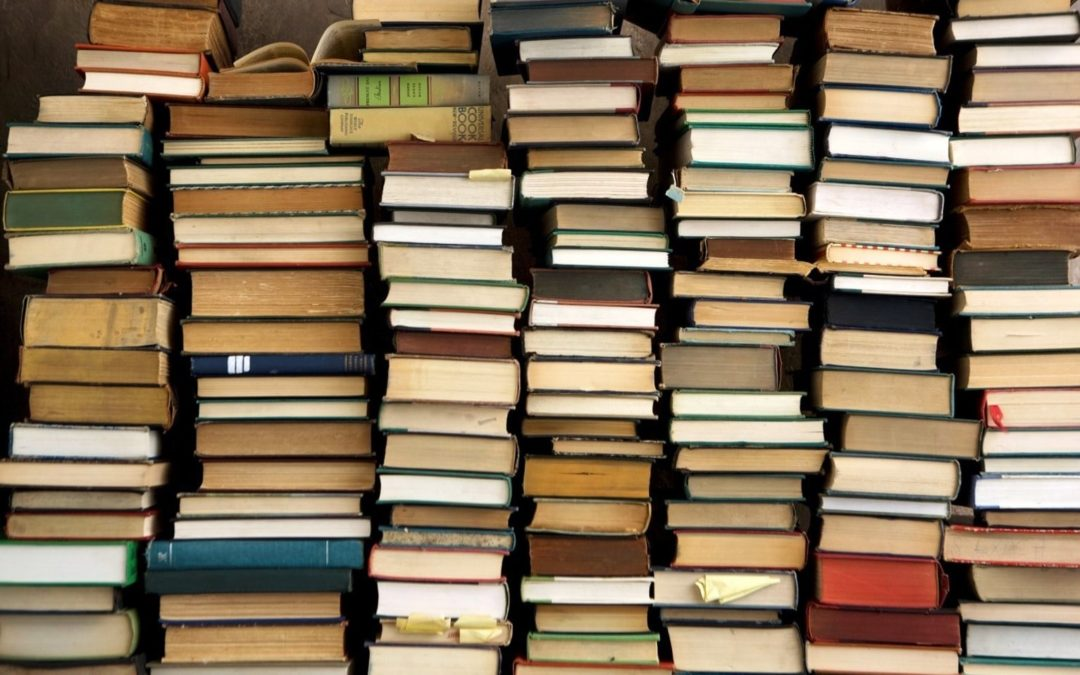 EMILIA-ROMAGNA. MAIN PUBLISHING HOUSES
Publishing houses MGM, Valsamoggia (BO)
Edizioni del Borgo s.r.l. Publishing house, Casalecchio di Reno (BO)
Edizioni Il Fiorino, Modena (MO)
IFRA Institute for Training and Applied Research, Bologna (BO)
Patron Editore s.r.l., Granarolo Dell'Emilia (BO)

Specific publishing houses:
ABRECORD EDIZIONI MUSICALI S.N.C. (Music publishing houses)
ECOMMERCE (Electronic and multimedia publishing)
INFO360 (Electronic and multimedia publishing)
GIUFFRÈ FRANCIS LEFEBVRE - AGENZIA DI BOLOGNA (Libraries - Books - deposit agencies - Electronic and multimedia publishing)
ASSIST GROUP SRL (Publishing houses - Marketing and market research - Congresses and conferences - organization of events)
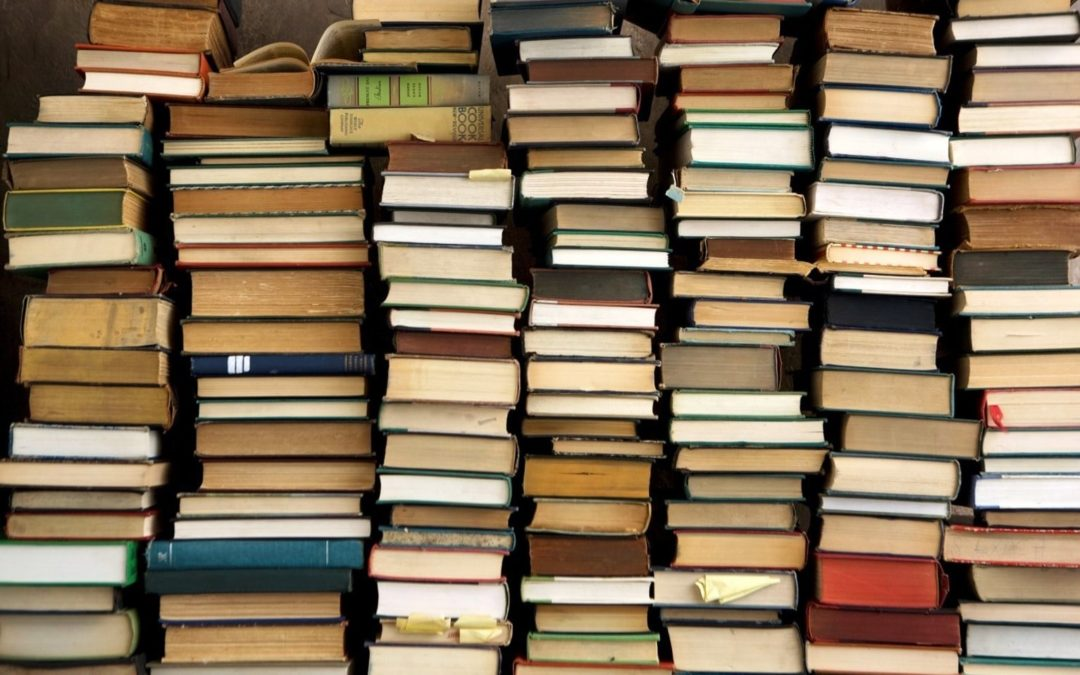 PRINCIPALI CASE EDITRICI IN EMILIA-ROMAGNA
Case Editrici MGM, Valsamoggia (BO)
Edizioni del Borgo s.r.l. Casa Editrice, Casalecchio di Reno (BO)
Edizioni Il Fiorino, Modena (MO)
IFRA Istituto per la Formazione e la Ricerca Applicata, Bologna (BO)
Patron Editore s.r.l., Granarolo Dell’Emilia (BO)

Case editrici specifiche:
ABRECORD EDIZIONI MUSICALI S.N.C. (Case editrici musicali)
ECOMMERCE (Editoria elettronica e multimediale)
INFO360 (Editoria elettronica e multimediale)
GIUFFRÈ FRANCIS LEFEBVRE - AGENZIA DI BOLOGNA (Librerie - Libri - agenzie deposito - Editoria elettronica e multimediale)
ASSIST GROUP SRL (Case editrici - Marketing e ricerche di mercato - Congressi e conferenze - organizzazione eventi)
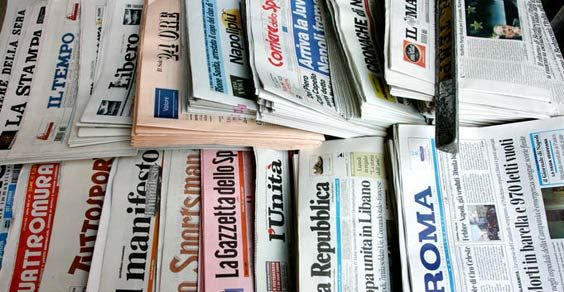 PUBLISHING AND COVID
Emilia Romagna has decided to support the local information network as part of the investment plan against the economic crisis linked to the Coronavirus emergency. 
The region has decided to set up a fund of 500,000 euros for newsstands and to allocate a special funding of one million euros to local publishing.
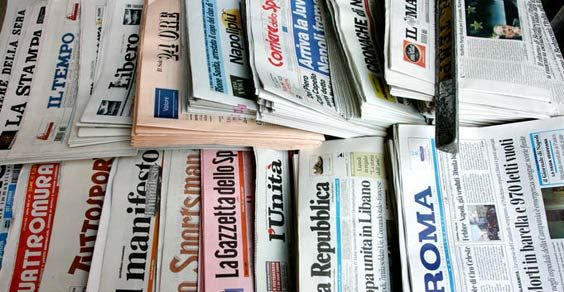 EDITORIA E COVID
L’Emilia Romagna ha deciso di sostenere il circuito dell’informazione locale nell’ambito del piano di investimenti contro la crisi economica legata all’emergenza Coronavirus. In particolare, la regione ha deciso di istituire un fondo da 500.000 euro per le edicole e di destinare un finanziamento straordinario da un milione di euro all’editoria locale.
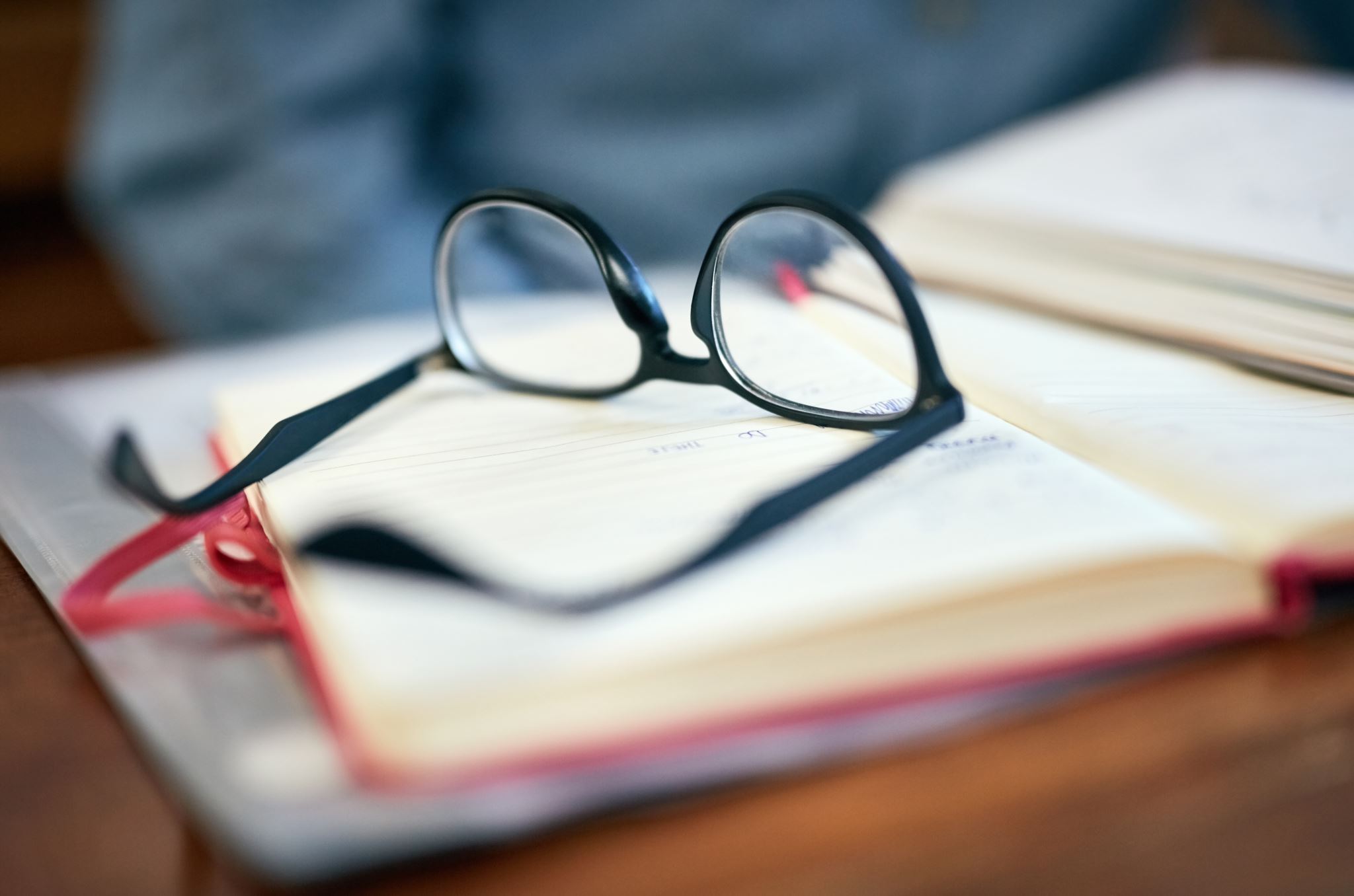 BOOK AND COPY EDITORS
Book Editors:
find literary talent 
working with the writers to publish their books. 
edit a writer's work
helping to mold books into the final saleable product when they hit the bookstores or online. 

Copy Editors:
work in various fields of media including newspapers, magazines, and websites
 work with editors and make sure authors' manuscripts are clear of grammatical errors. 
 work full-time or part-time ( many companies hire copy editors on an "as needed" basis).
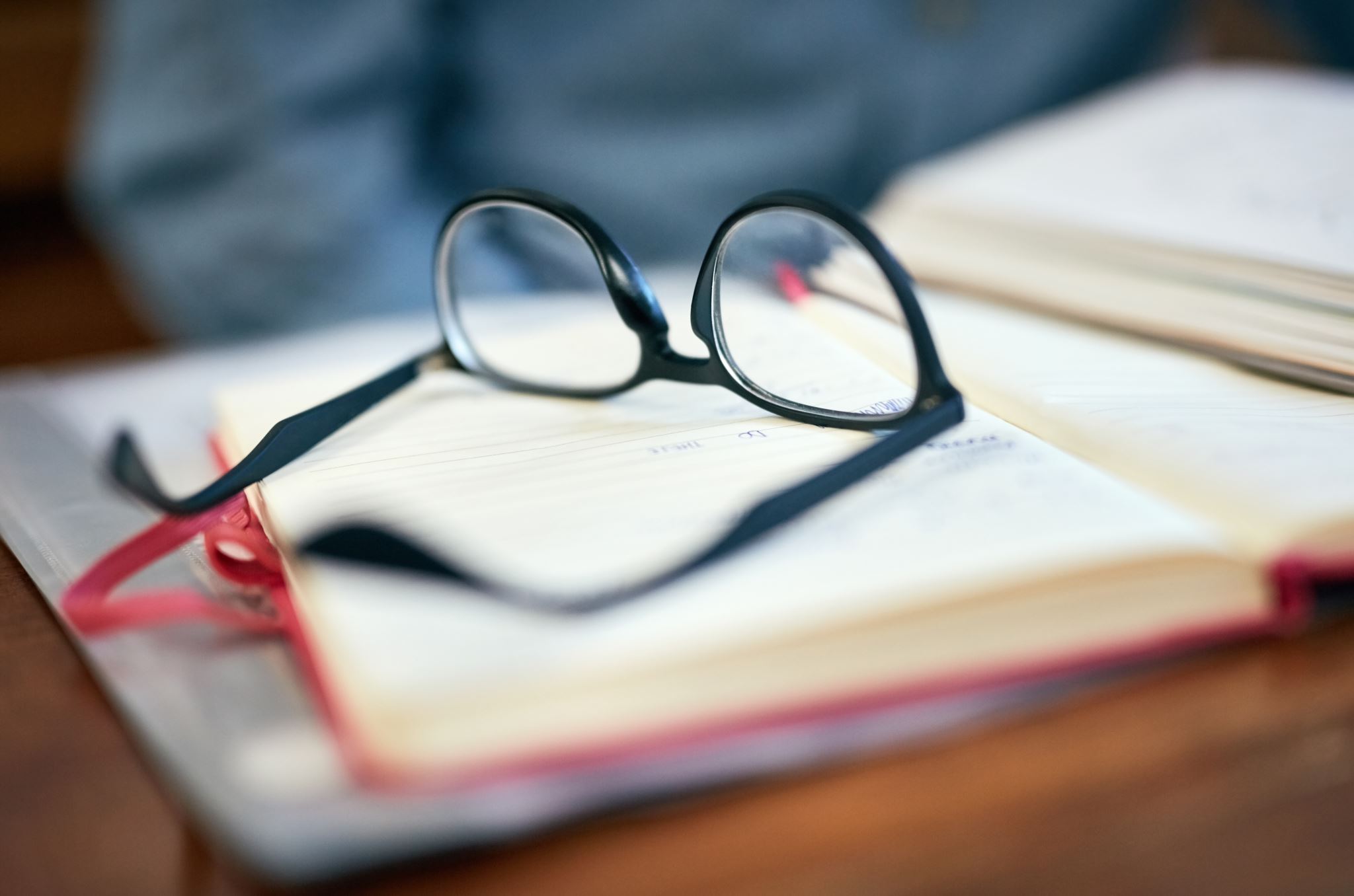 EDITORI DI LIBRI E COPIE
Book Editors:I redattori dei libri sono nel commercio di ricerca del talento letterario ed allora di lavoro con quei produttori pubblicare i loro libri. Non solo gli editori di libri trovano lavoro per pubblicare, ma anche modificare il lavoro di un autore, contribuendo a modellare nel prodotto finale che è vendibile quando colpisce le librerie o on-line.
Copy Editors:
I copy editors lavorano in vari campi dei mezzi compreso i giornali, gli scomparti ed i Web site. Nell'editoria di libri, gli editori di copie lavorano con gli editori e si assicurano che i manoscritti degli autori siano chiari da errori grammaticali. 
Mentre molti redattori della copia lavorano a tempo pieno, questa carriera è inoltre ideale per coloro che cerca il lavoro part-time poichè molte aziende assumono i redattori della copia "su una base necessaria".
LITERARY AGENTS AND SCOUTS
Literary Agents:
find promising authors
sell their books to book editors
take a cut of the proceeds. ( you need a sense of what kind of books will sell in the marketplace to be successful as a literary agent). 
Literary Scouts:
search for books to be published abroad or to be adapted to the screen. 
Need many years of experience as an assistant editor or editor before being able to recognize hidden talents.
AGENTI E SCOUT LETTERARI
Agenti letterari:
Gli agenti letterari trovano gli autori promettenti, vendono i loro libri ai redattori del libro ed allora prendono una parte del ricavato. Avete bisogno di un senso di che tipo di libri venderà nel mercato per avere successo come agente letterario.
Scout letterari:
Gli scout letterari cercano libri da pubblicare all'estero o da adattare allo schermo.
Questo ruolo richiede spesso molti anni di esperienza come assistente editor o editor prima di essere in grado di riconoscere il talento nascosto.
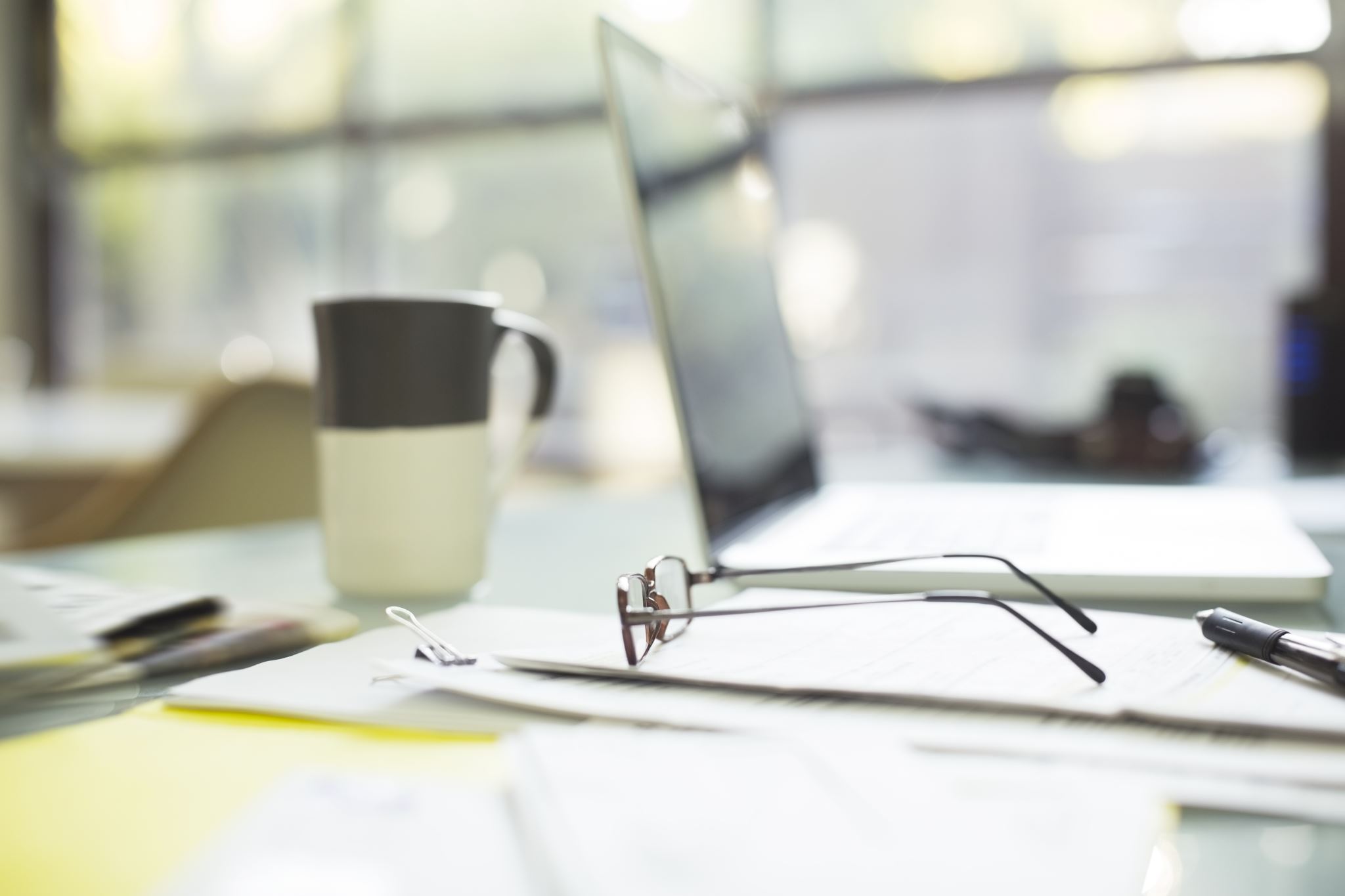 Production editors 
are responsible for manuscripts 
ensuring 
editing
designing
proofreading
printing.
have strong working relationships
make sure the books look polished and professional.
work diligently to publish the books, on time  

All of this must be done on schedule, with very minimal delays.
PRODUCTION EDITORS
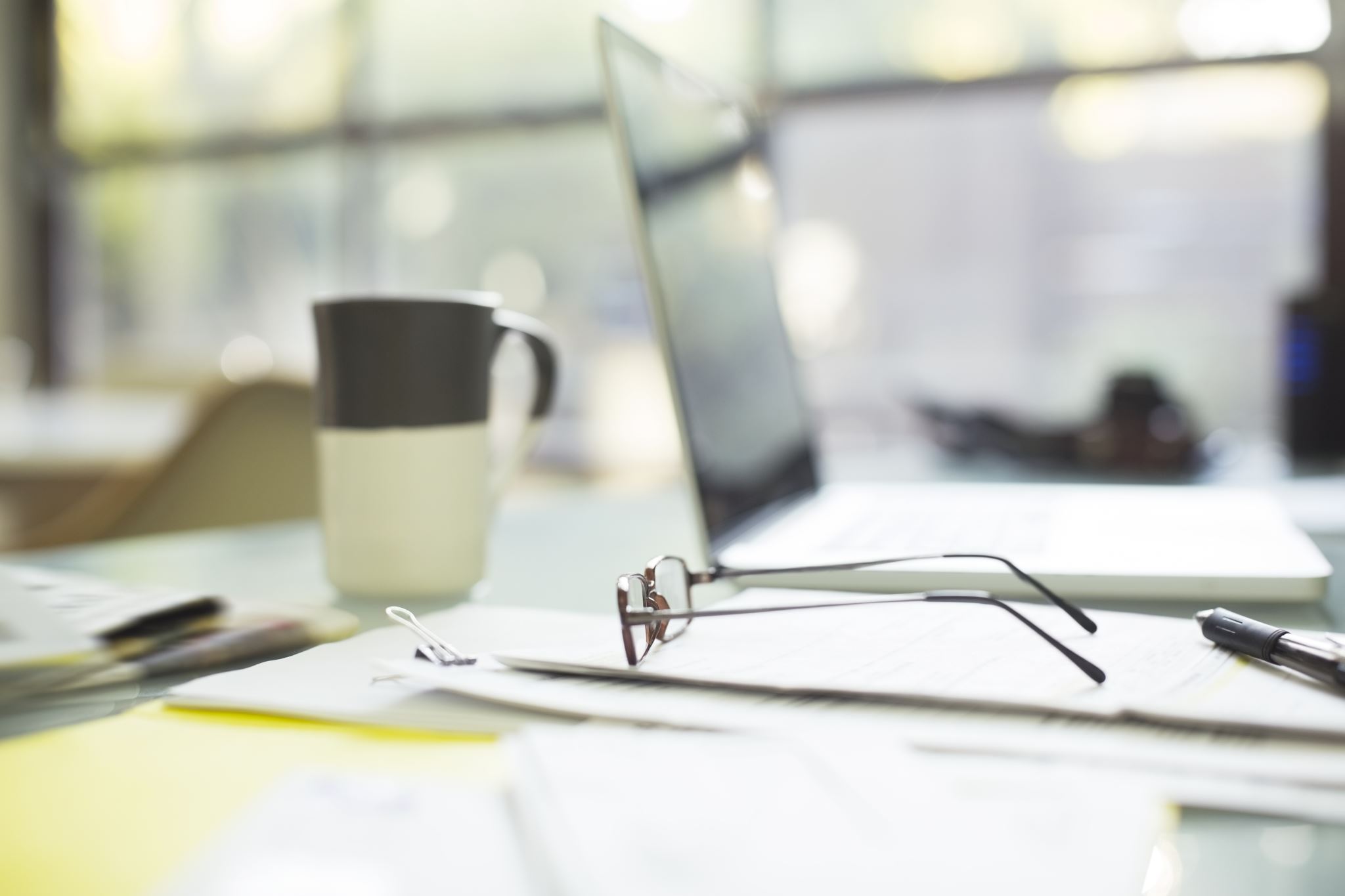 Gli editori di produzione sono responsabili di garantire che i manoscritti siano redatti, progettati, corretti di bozze e stampati. Tutto questo deve essere fatto nei tempi previsti, con ritardi minimi.
I reparti di produzione hanno forti rapporti di lavoro con gli autori in quanto lavorano diligentemente per pubblicare i libri, in tempo e assicurarsi che i libri sembrano lucido e professionale.
DIRETTORI DI PRODUZIONE
MARKETERS AND COPY WRITERS
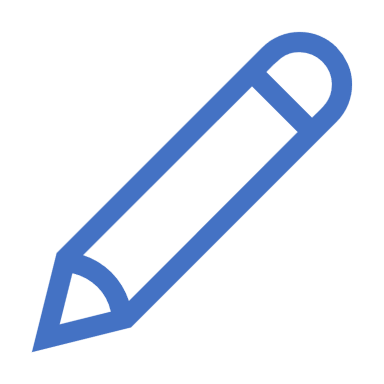 are often good writers themselves 
put their writing skills to use in creating:
press releases
media kits
catalogues
write copies highlighting the great features of an author, a book, or a publishing house campaign.
manage the expectations of editors, authors, and publicists with ease and efficiency.
PROMOTORI E COPISTI
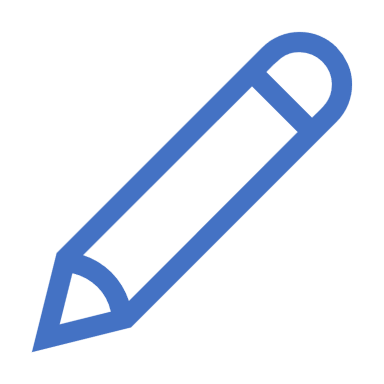 I promotori sono spesso buoni scrittori poichè devono usare le loro abilità di scrittura nella generazione dei comunicati stampa, dei corredi di mezzi e dei cataloghi, spesso scrivendo la copia che mette in evidenza le grandi caratteristiche di un autore, di un libro, o di una campagna della casa editrice.
Una posizione nel marketing per una casa editrice può essere un lavoro estenuante, in quanto si tratta di un lavoro frenetico e ci si aspetta che si gestiscono le aspettative di editori, autori, e pubblicisti con facilità ed efficienza.
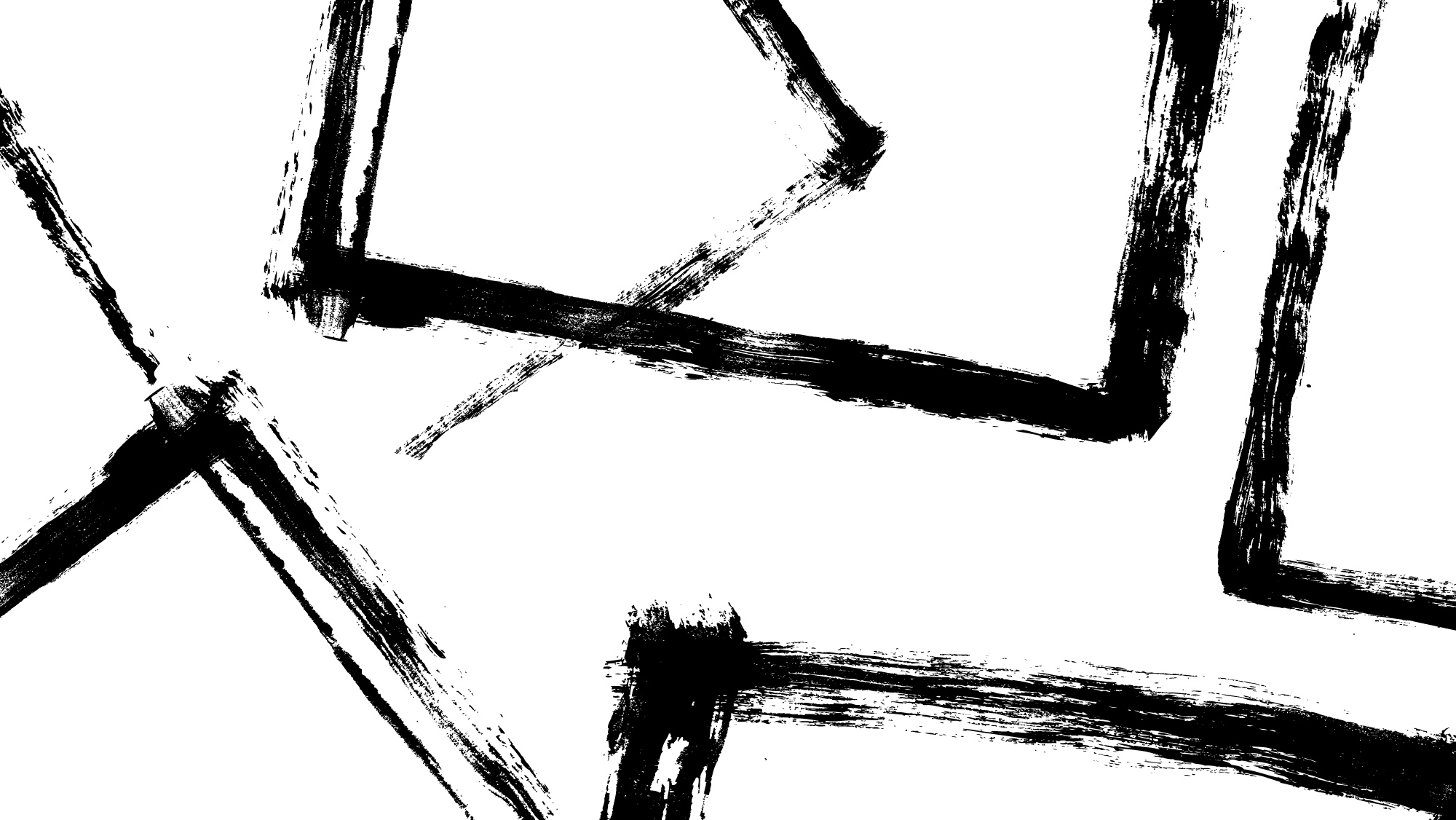 SALES POSITIONS
call for close communication with editorial and marketing 
help make the sale of books a success. 
Working in book sales allow you to make new deals and perhaps travel while being an expert on a variety of books and titles.
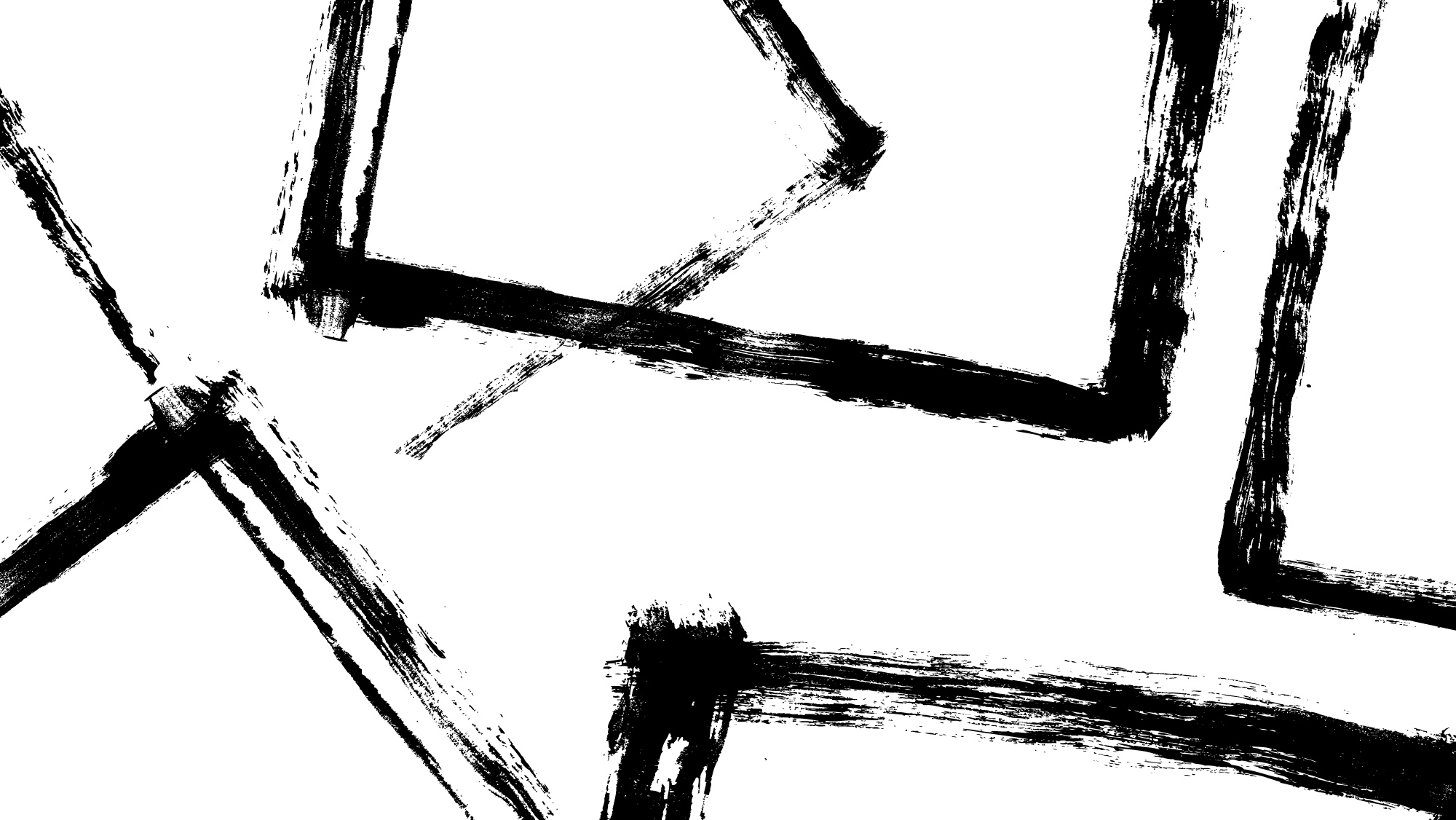 POSIZIONI DI VENDITA
La posizione di vendita è altamente collaborativa e comunicativa in quanto richiede una stretta comunicazione con l'editoria e il marketing in quanto contribuisce a rendere la vendita di libri un successo. Lavorare nelle vendite di libri permette di fare nuove offerte e forse viaggiare pur essendo un esperto su una varietà di libri e titoli.
HEALTH
Emilia-Romagna 
the first Region in Italy in the provision of essential levels of assistance from the National Health Service
from 2010-2020 the overall performance at national level is 75% while Emilia-Romagna, with 92.8% fulfillment comes first.
SANITA’
Emilia-Romagna è stata confermata la prima Regione in Italia nell’erogazione dei Livelli essenziali di assistenza dal Servizio sanitario nazionale.
Dal 2010-2020  la performance complessiva a livello nazionale è del 75% mentre l’Emilia-Romagna, con il 92,8% di adempimento si piazza al primo posto.
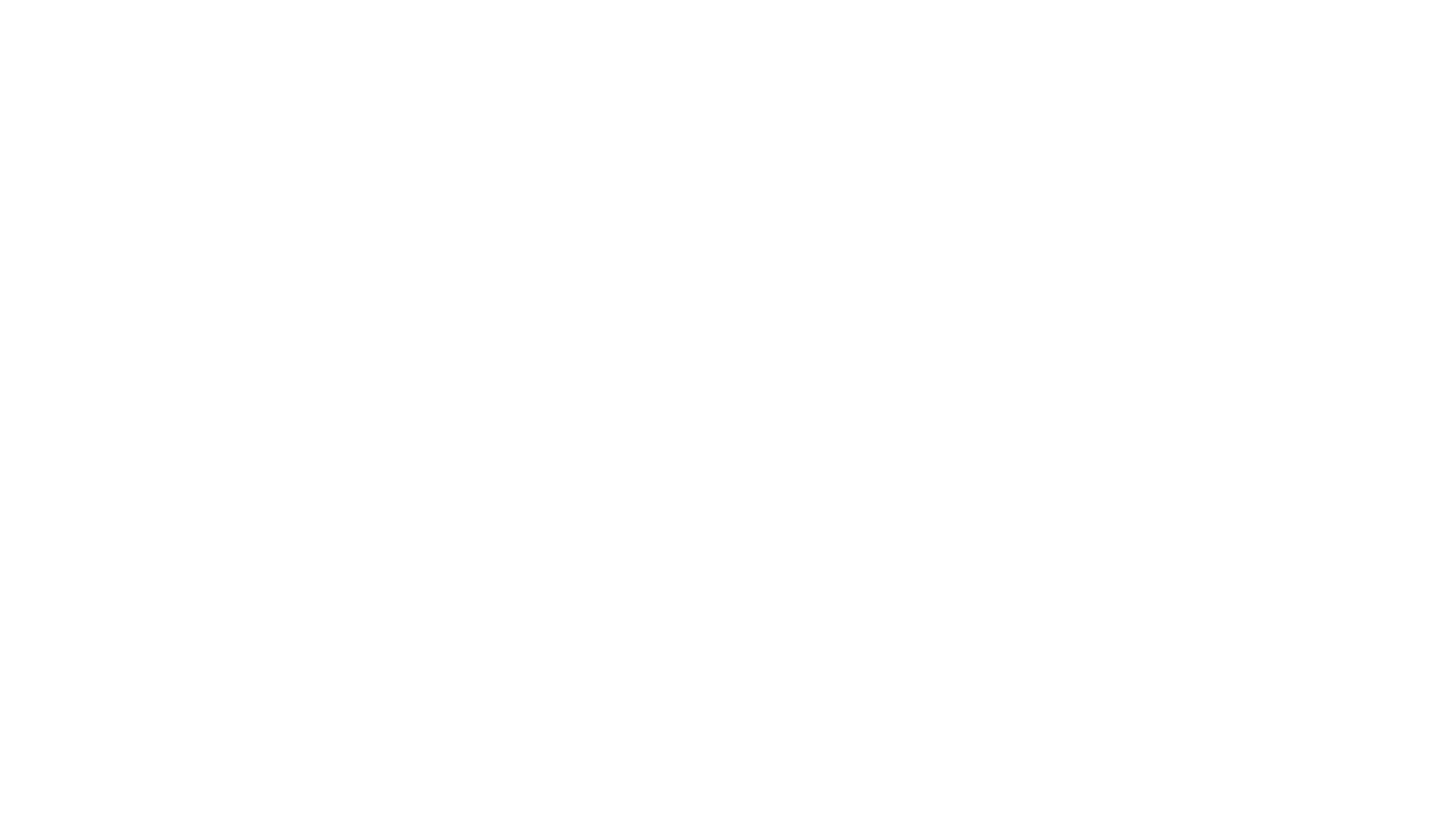 COVID
Since the outbreak of Coronavirus, in Emilia-Romagna there have been 285,021 cases of positivity.I
n total, from the beginning of the epidemic, there have been 10,871 deaths in the region, while the total healed is 216,000.
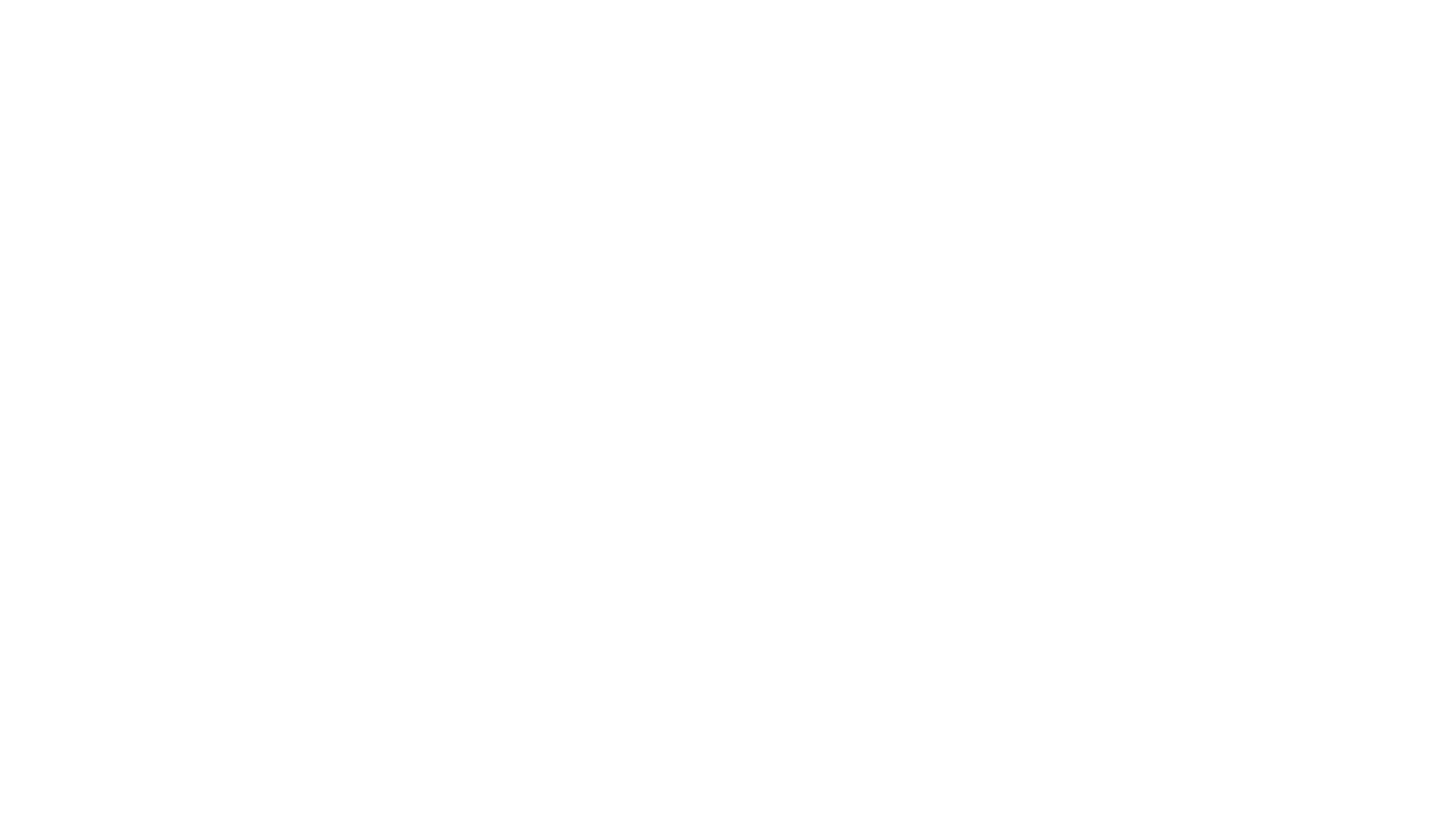 COVID
Dall’inizio dell’epidemia da Coronavirus, in Emilia-Romagna si sono registrati 285.021 casi di positività.
In totale, dall’inizio dell’epidemia i decessi in regione sono stati 10.871, mentre i totali guariti sono 216.000.